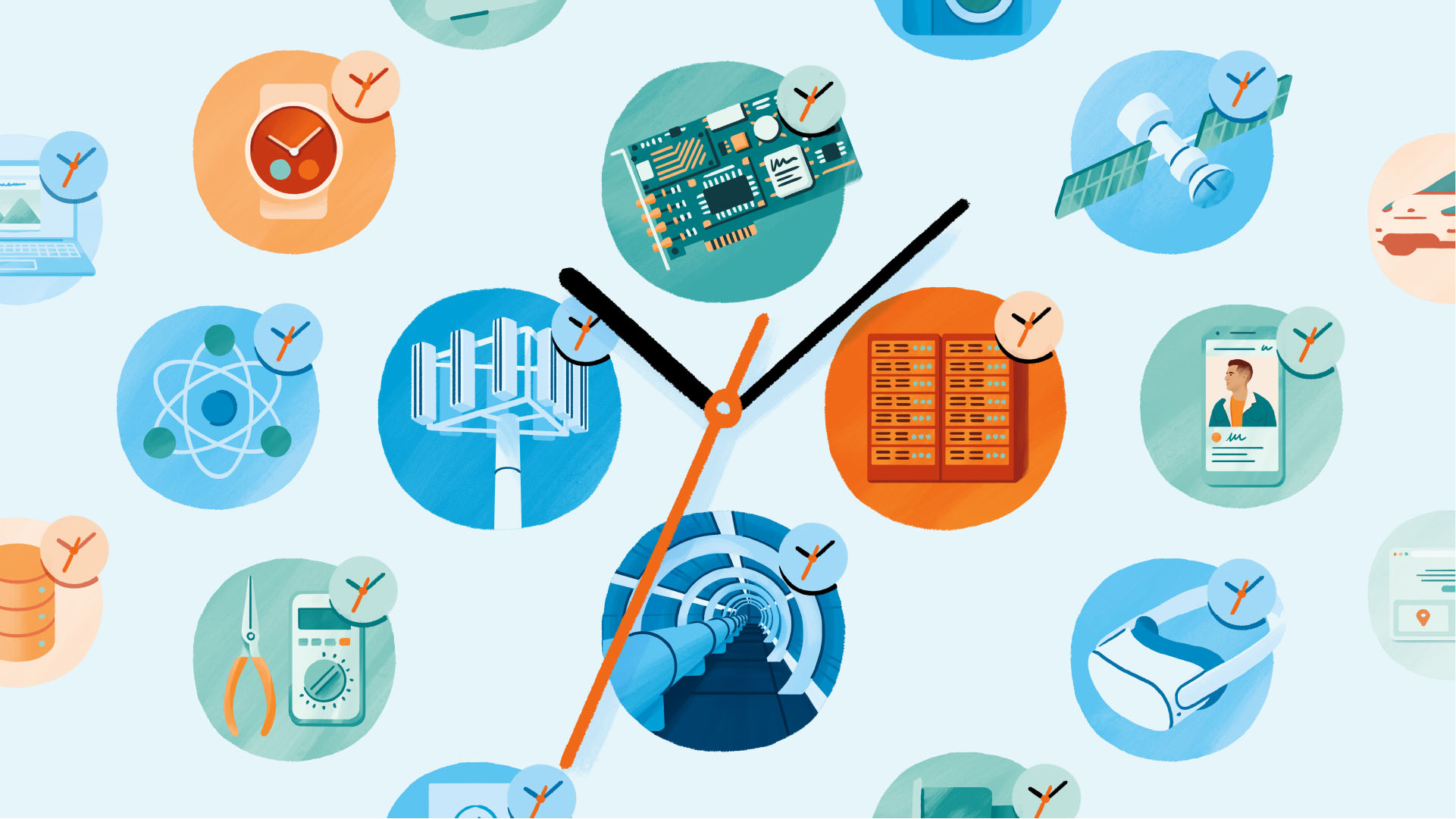 PTP at Facebook
Oleg Obleukhov
Production engineer
[Speaker Notes: My name is Oleg…. PE
Today we are gonna talk about improving time accuracy of servers Across the Facebook Fleet]
Last year:
Improving Time Accuracy of Servers Across the Facebook Fleet
Oleg Obleukhov
Production engineer
Last year. NTP precision
3
Improve?
4
Catch 22
Improve time precision?
Do we have a use case for precise time?
Do we have a precise time infra?
Yes
No
Yes
Let’s do that!
5
[Speaker Notes: Improve precision -> need infraNo infra? Need usecase!
Here we enter our Catch22.
No use case? No infra. No Infra – No use case.]
Use case
6
Linearizability
a.k.a.
External consistency
7
[Speaker Notes: A very common use case in DC
Strong correctness guarantee which ensures we always read the latest data
In practice it can be achieved using 2 technics. Commit-wait or Quorum reads. Let go through both.]
Linearizability. Commit - Wait
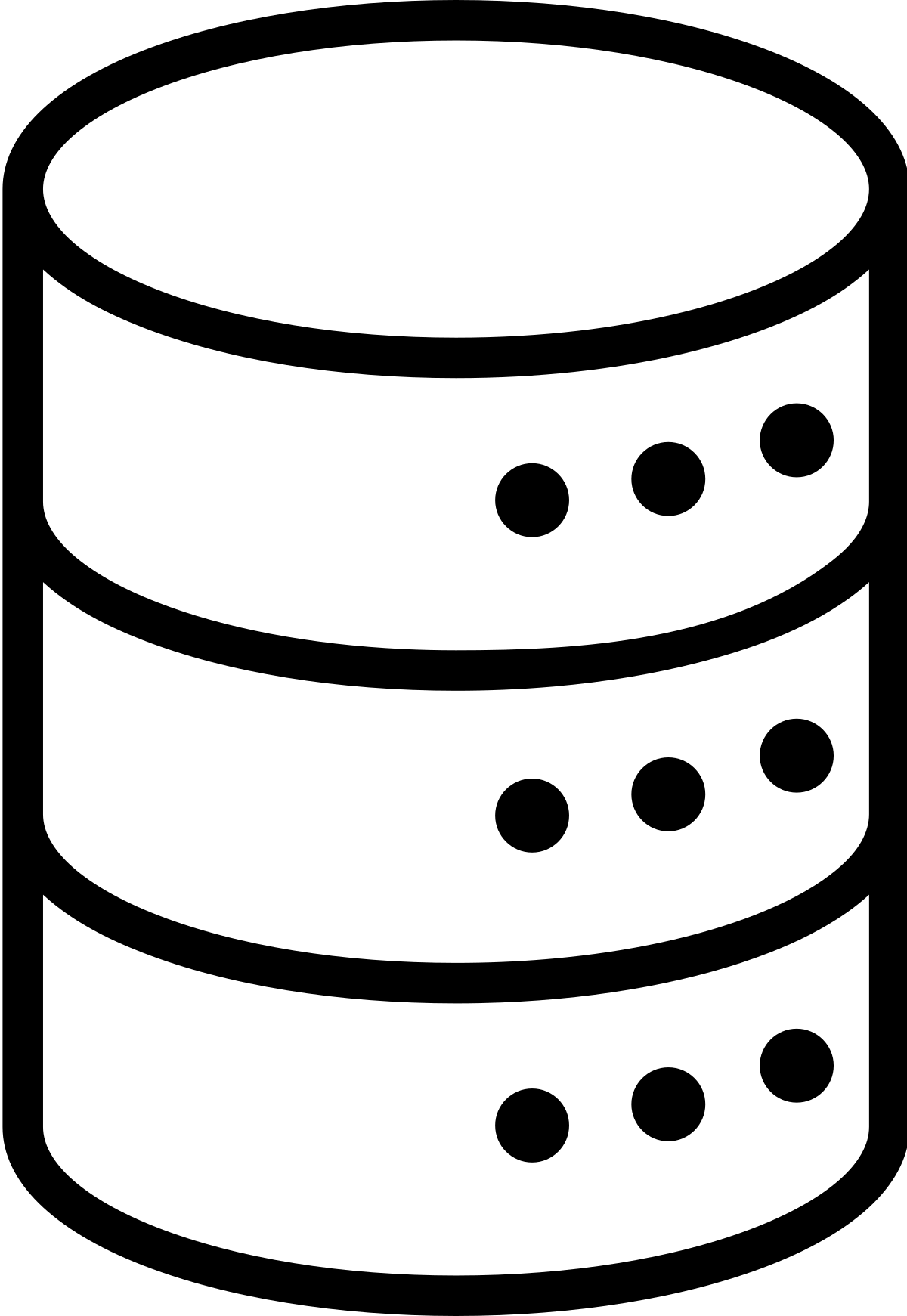 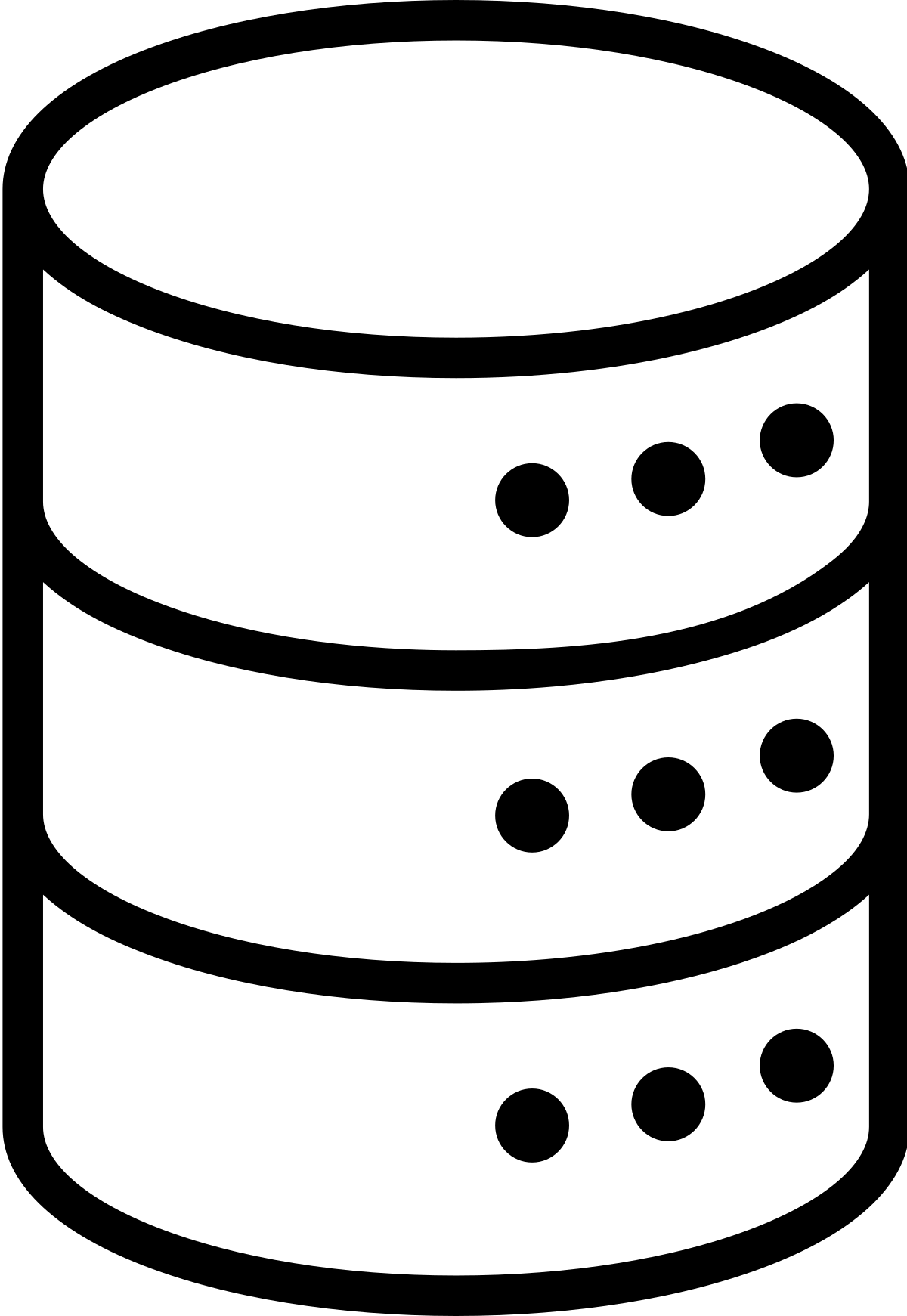 Commit
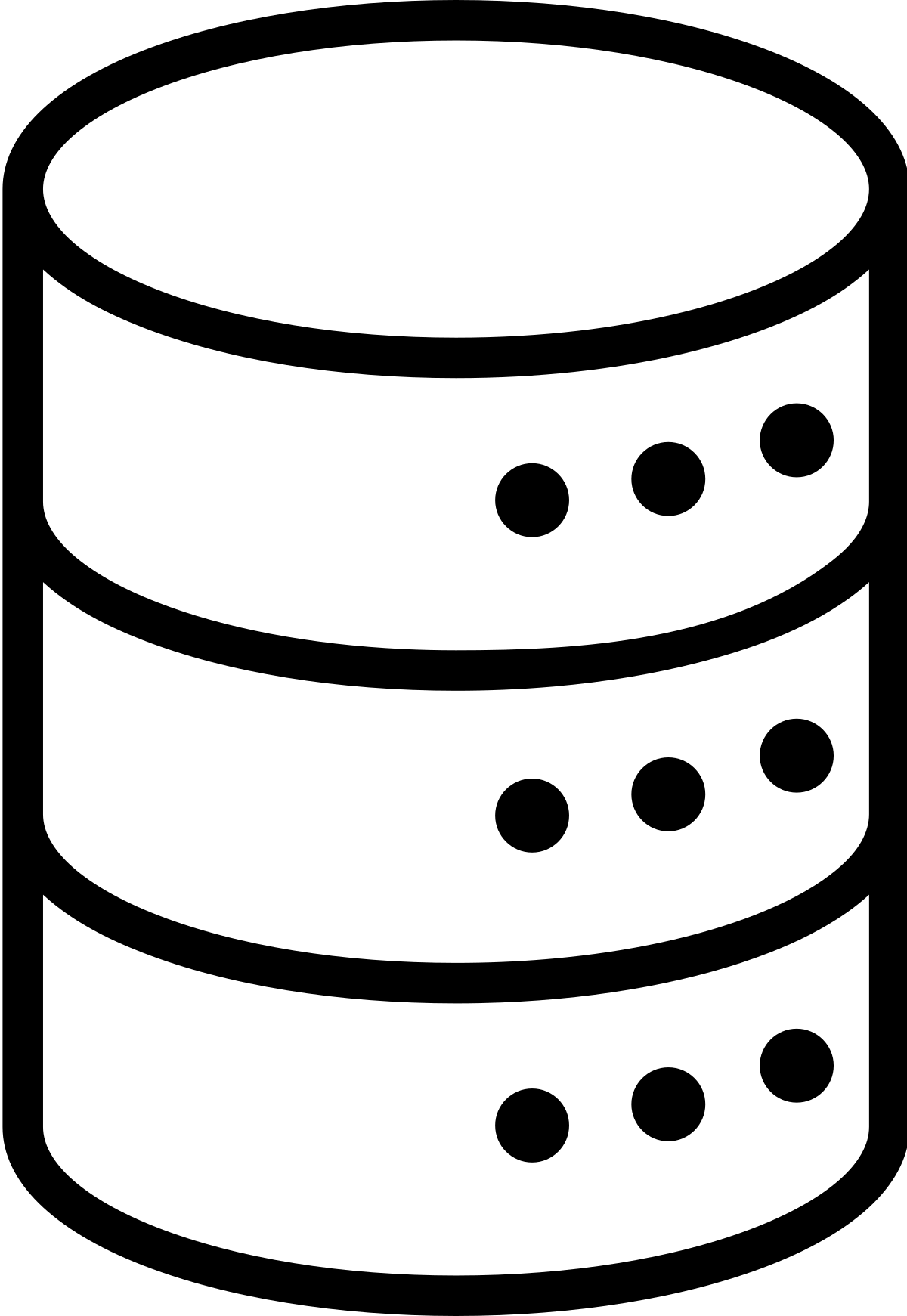 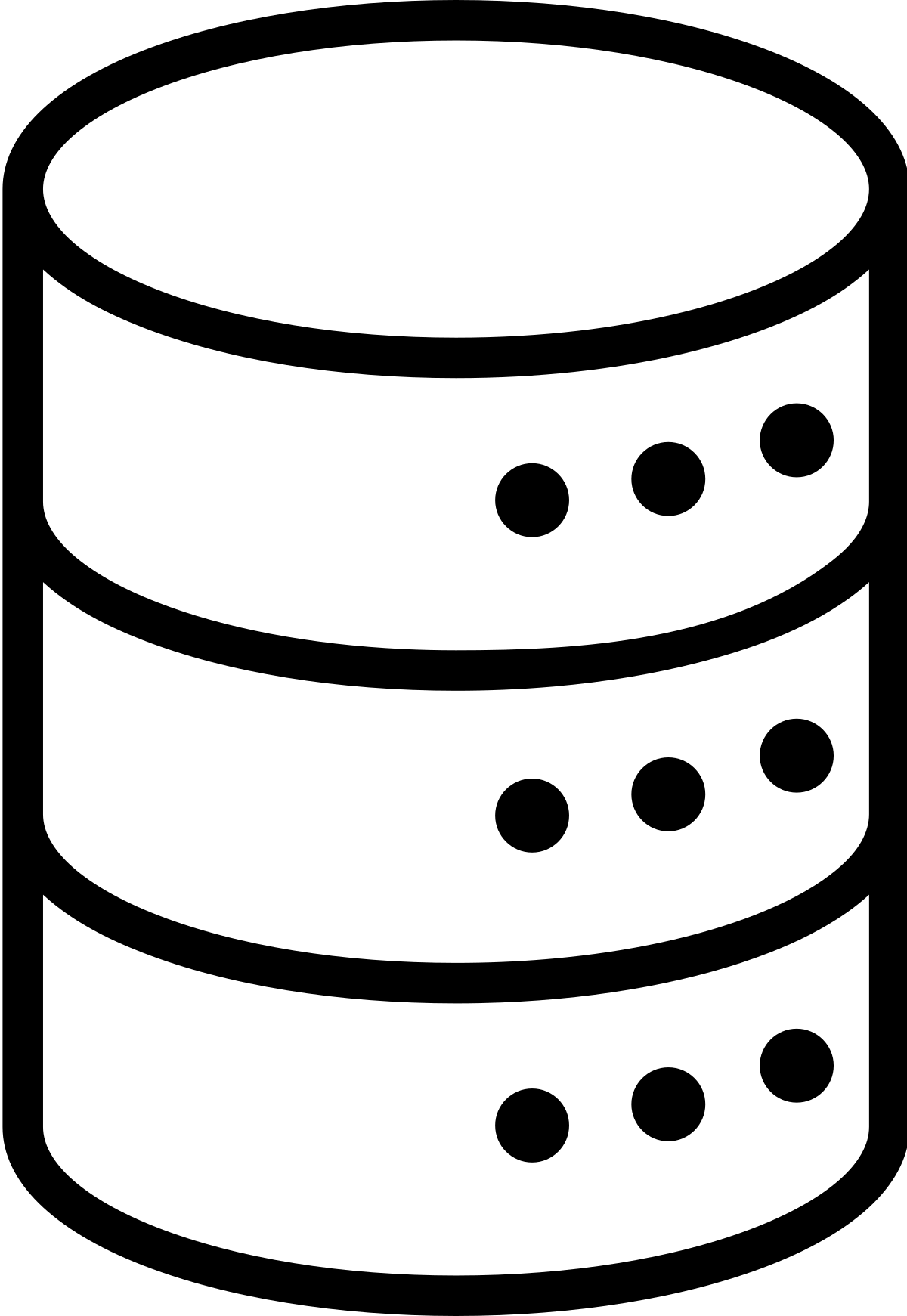 Sleep N
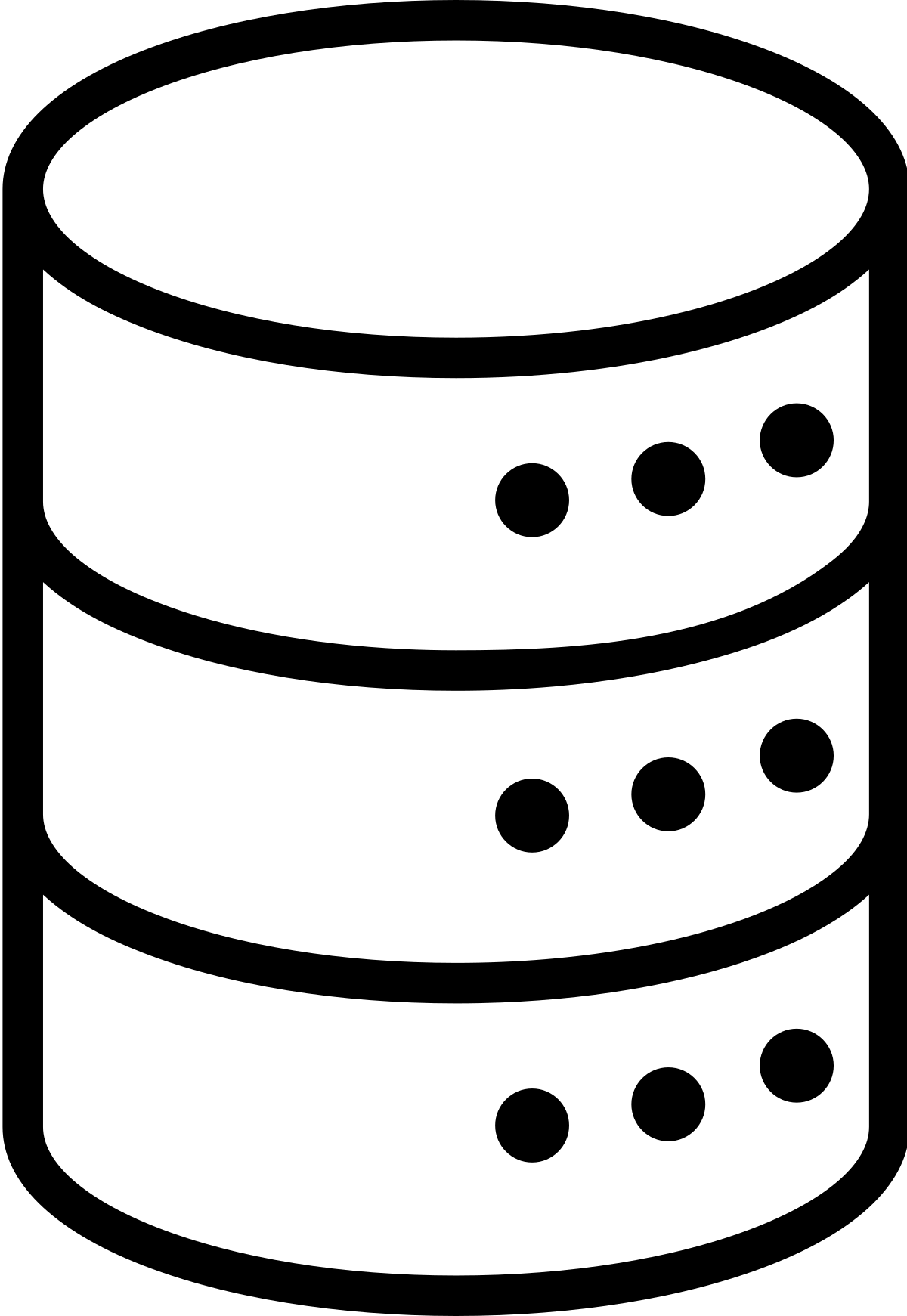 Read
8
[Speaker Notes: As simple as sounds.
The duration of sleep depends on many things, including the clocks uncertainty.]
Linearizability. Quorum reads
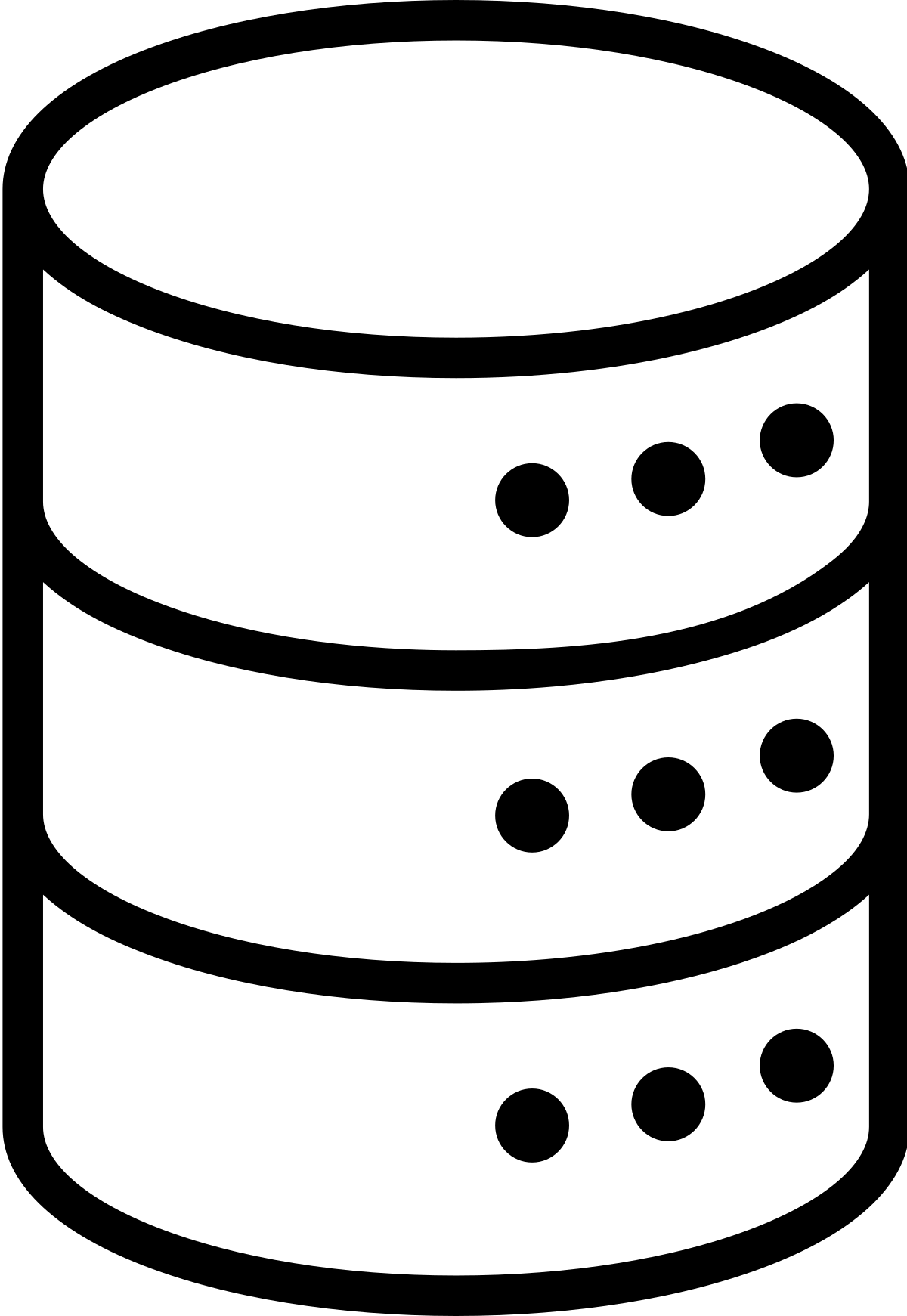 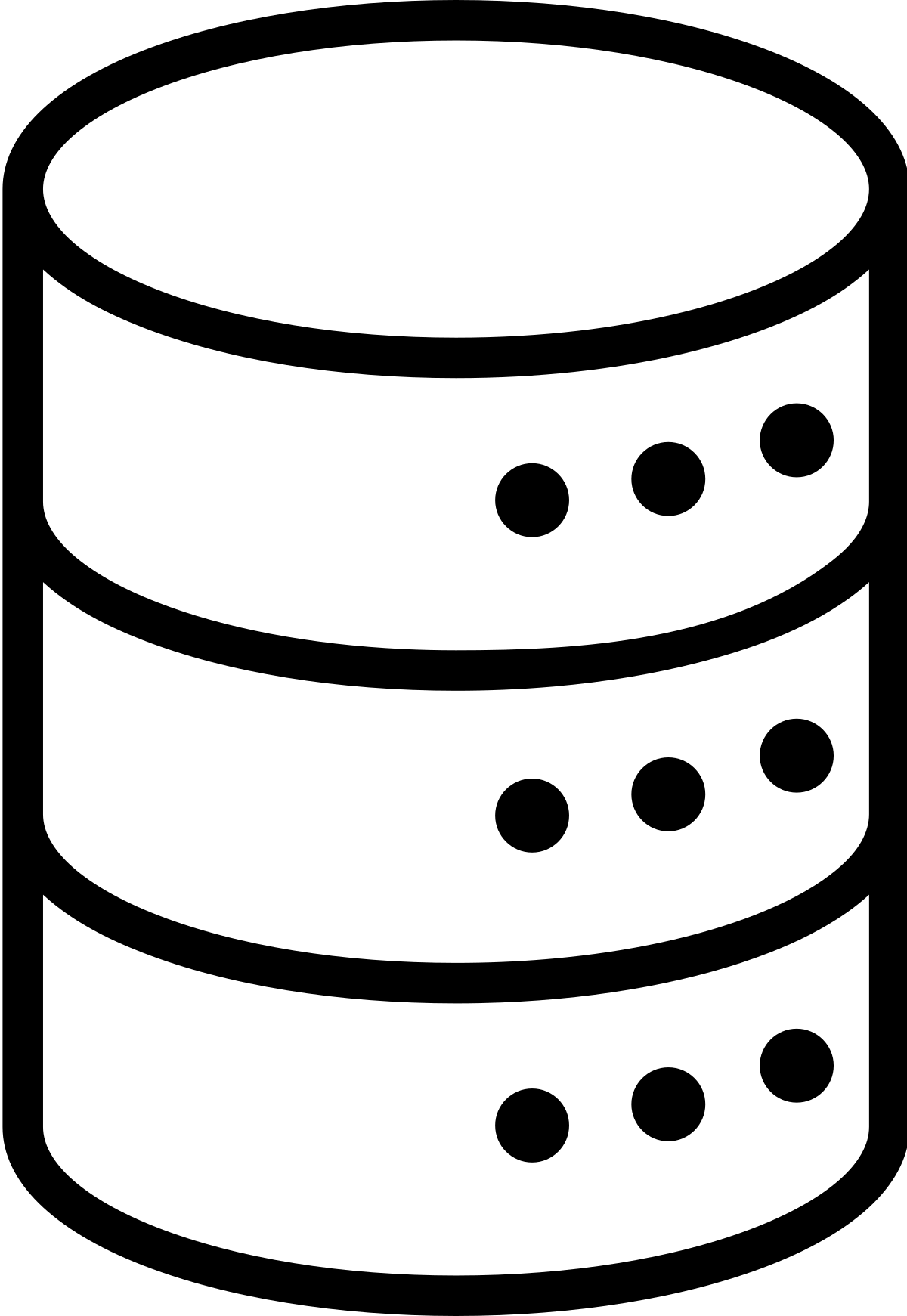 Commit
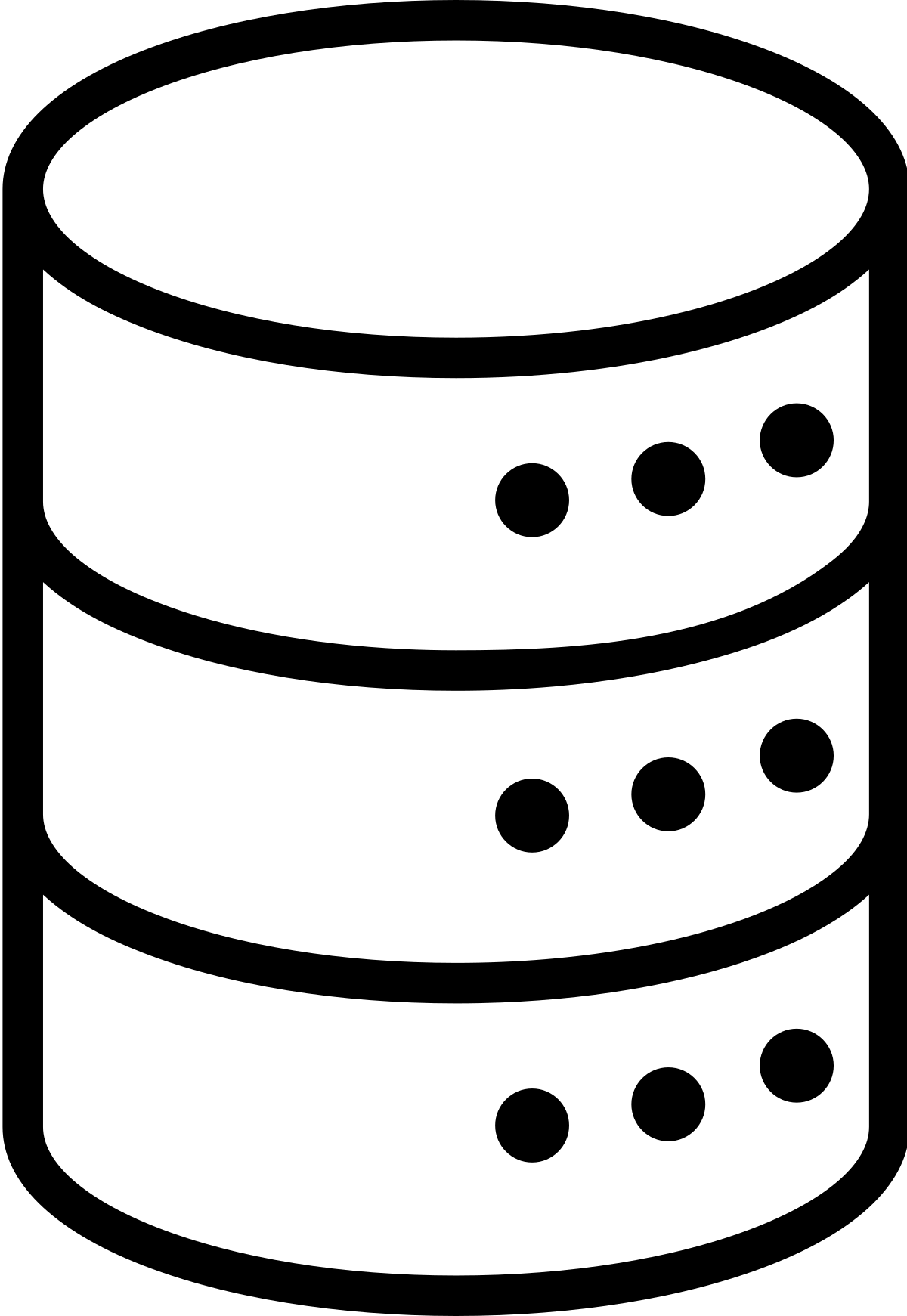 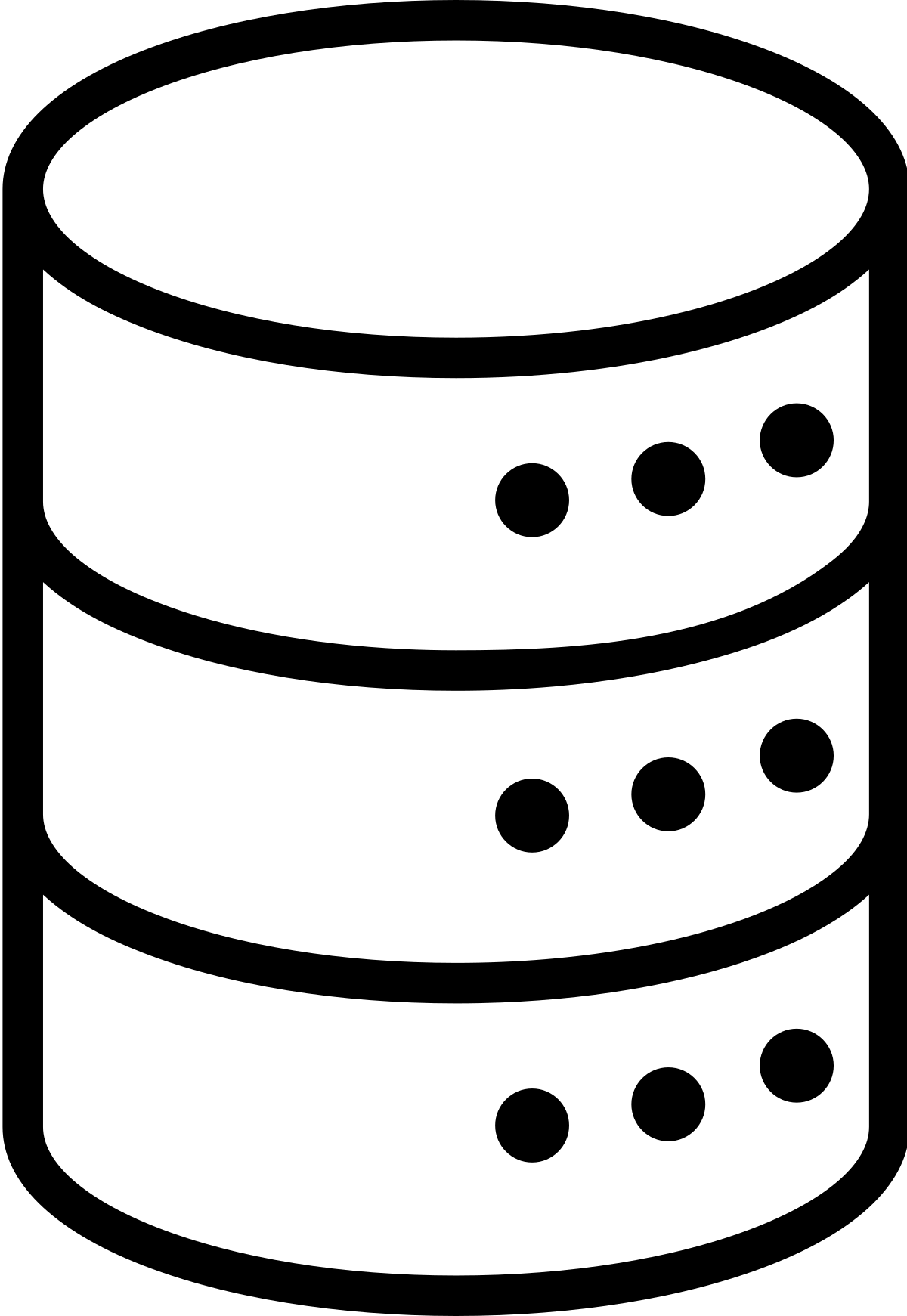 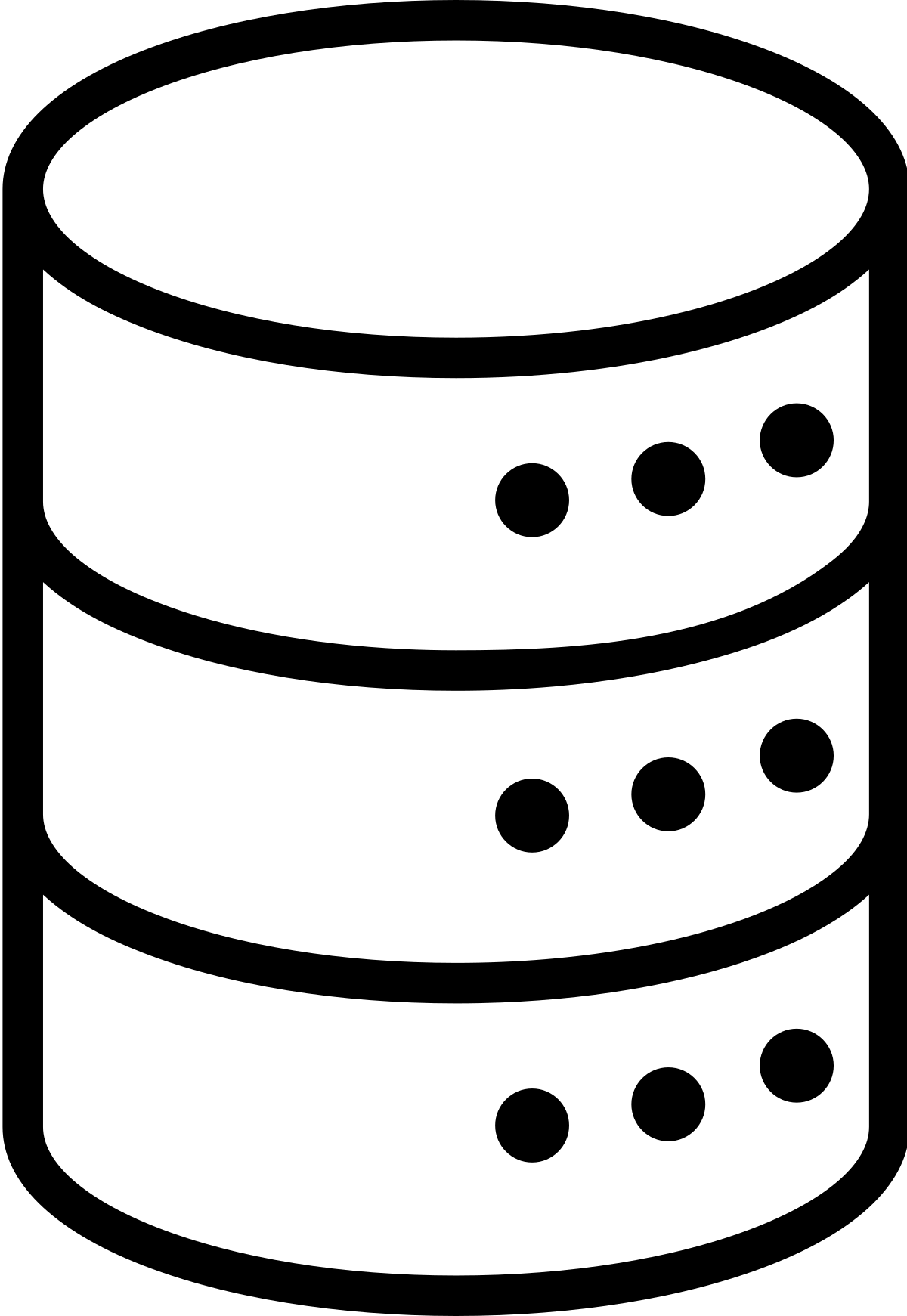 Read
(Quorum 3 out of 5 must have the data)
9
[Speaker Notes: Quorum read is a lot more complicated for users, but does not require any sleep.
From obvious disadvantages – we need to wait for several nodes.
It will probably makes sense if the network latency is very small.]
Linearizability latency PTP vs NTP
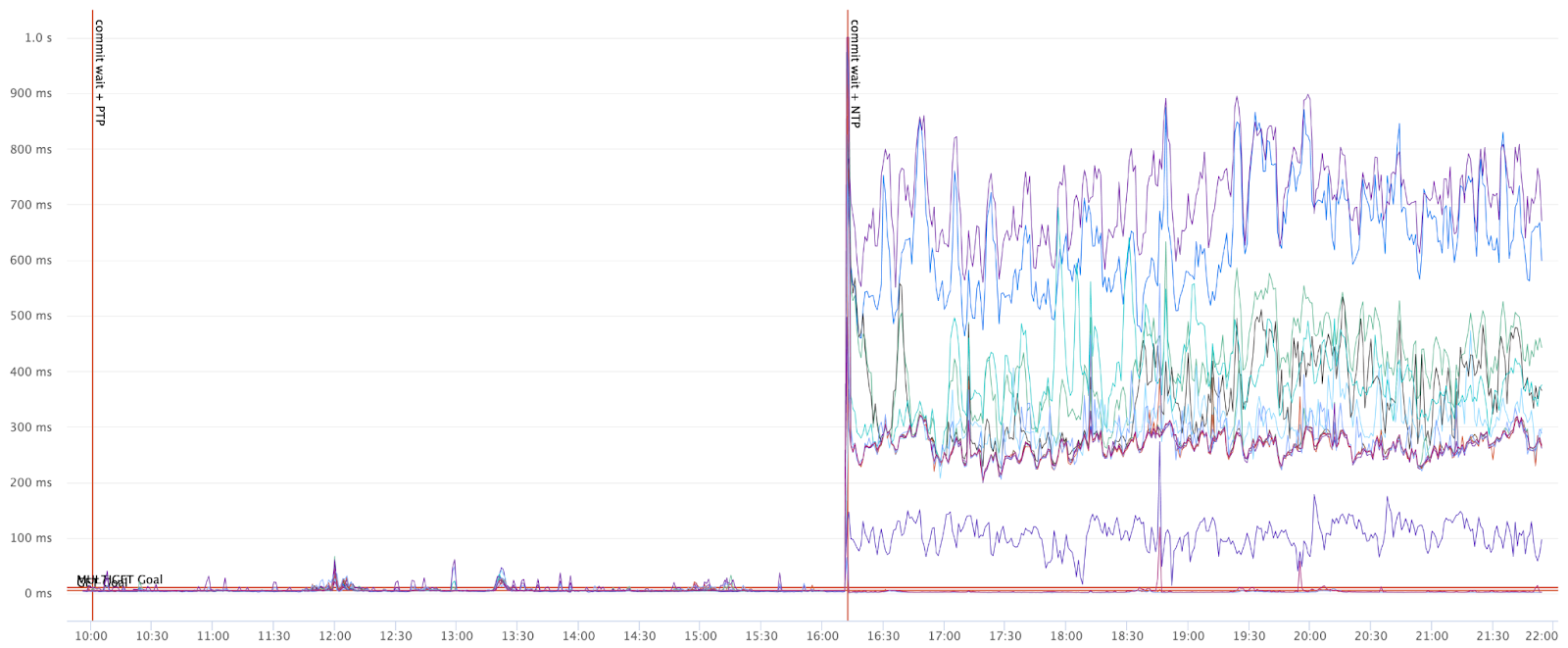 10
[Speaker Notes: PTP 100 times better]
PTP commit-wait vs Quorum reads
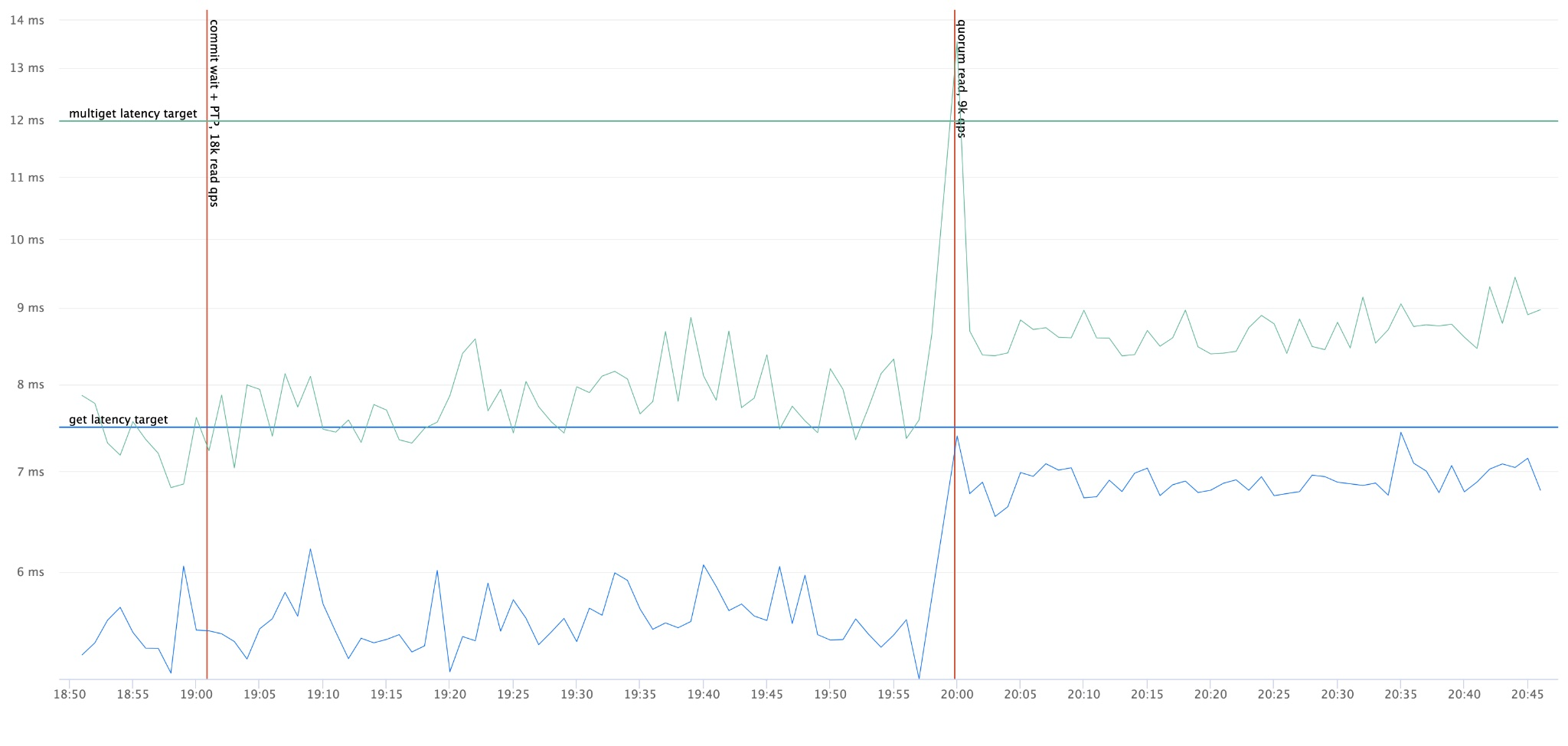 11
[Speaker Notes: And this is the graph of PTP commit-wait vs QR latencies. are comparable. 
However to achieve this we had to introduce 2 assumptions:
* All quorum reads are local.
* We had to lower QPS 2 times. Which directly translates in more hardware required.]
Timing Infrastructure
12
[Speaker Notes: So we got our use case. Let's talk about timing infra]
Open Source
13
[Speaker Notes: When we thought about state of the art timing infra we wanted everyone to benefit from our research.
Everything you will see was already or will be open sourced in the near future.]
Time Appliance Project
14
[Speaker Notes: But instead of simply implementing, pushing to github and calling it a day we started TAP.]
Timing infrastructure. Open source
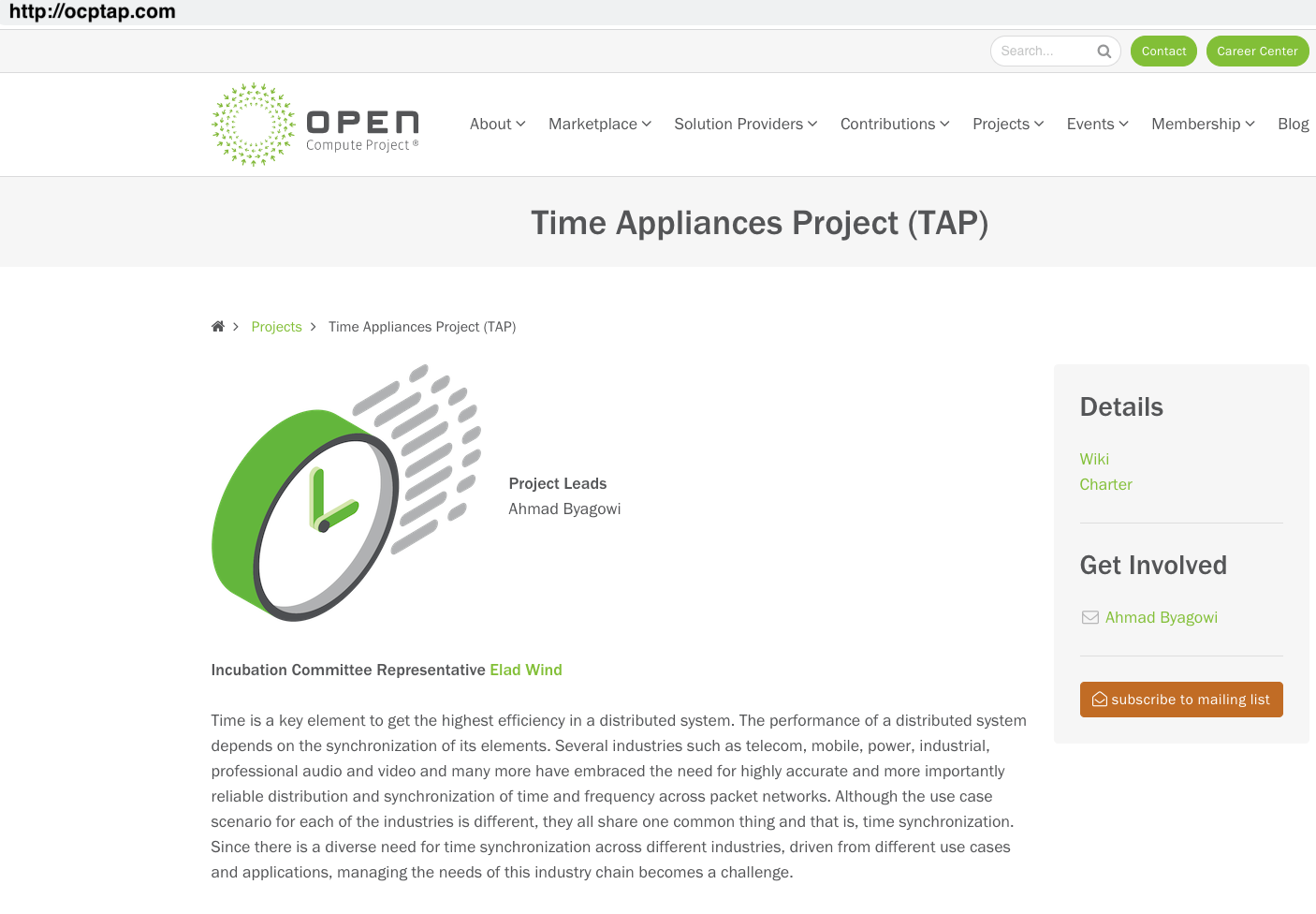 15
[Speaker Notes: We created the website ocptap.com and everyone is welcome to join and contribute to the project.]
Timing infrastructure. Open source
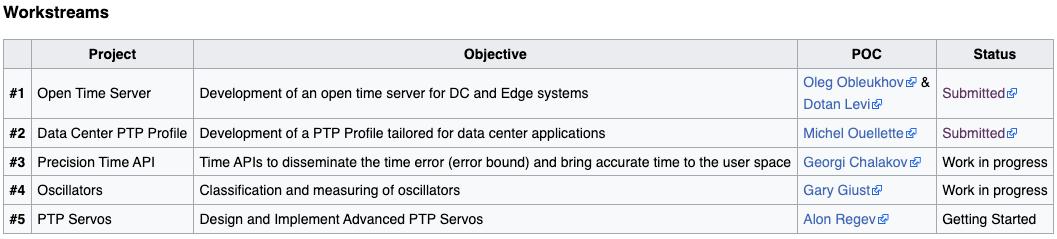 https://global.gotomeeting.com/join/565185493
16
[Speaker Notes: Defined 5 Workstreams
Weekly presentations

Including SiTime, Nvidia, Google, Keysight and more]
Timing infrastructure. Open source
http://ocptap.com

and

https://github.com/opencomputeproject/Time-Appliance-Project
17
[Speaker Notes: Everything is open sourced under OCP and there are several vendors producing off the shelf versions]
Timing infrastructure
No Multicast -> Unicast

No boundary clocks

Transparent clocks all the way

Hardware timestamps
18
[Speaker Notes: Before we go to the exact implementation I just wanted to mention that a lot work work was done around these DC requirements.
* Multicast is not very common in DC area. So we use unicast
* Boundary clocks add complexity and require proprietary implementations on network equipment
* Transparent clocks however work almost on every modern network devices and they are crucial for a high precision
* Hardware timestamps on all – server and client hardware.]
Timing infrastructure
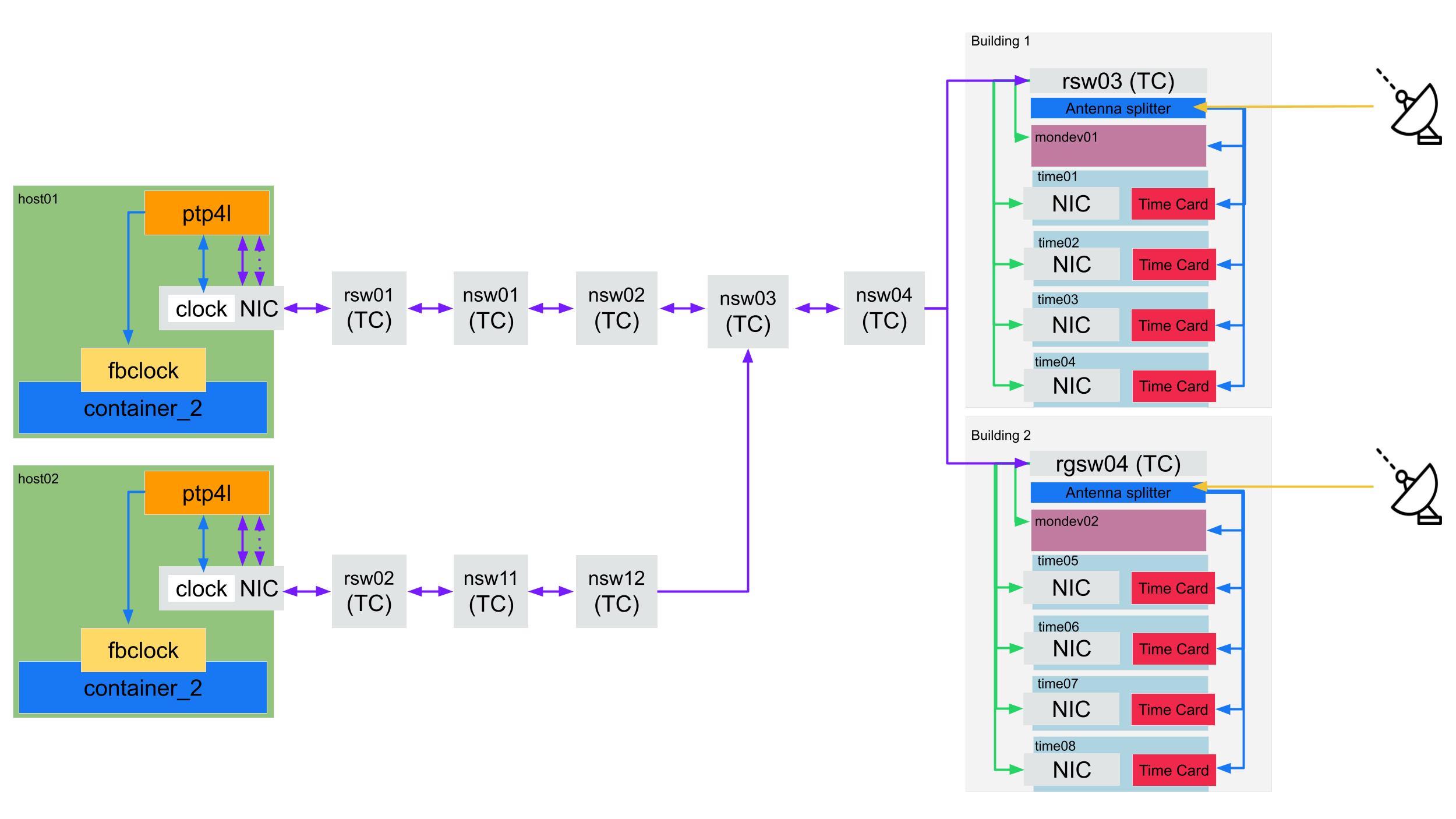 19
[Speaker Notes: 3 Major parts]
Hardware
20
Timing infrastructure. Hardware
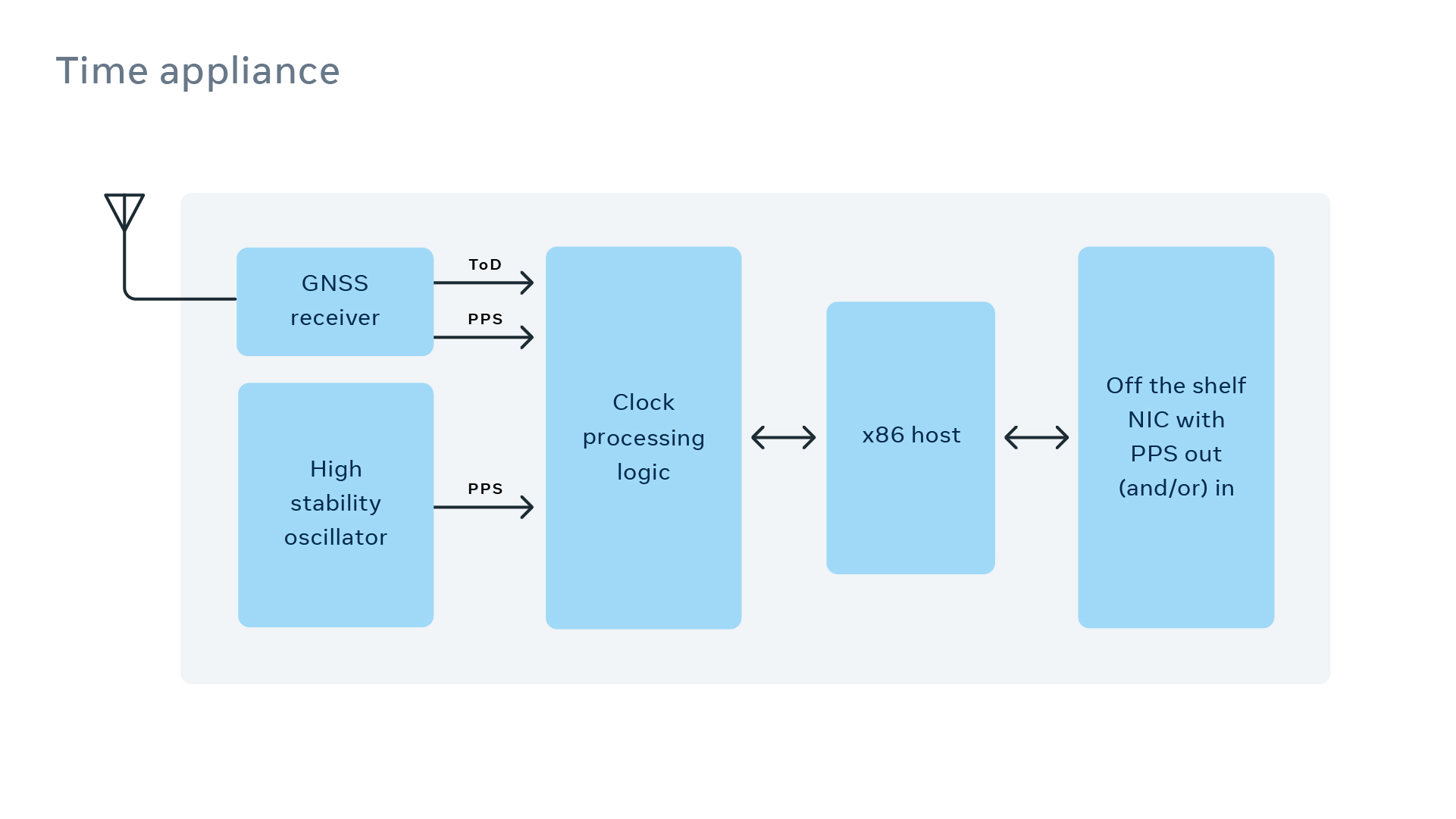 21
Timing infrastructure. Hardware
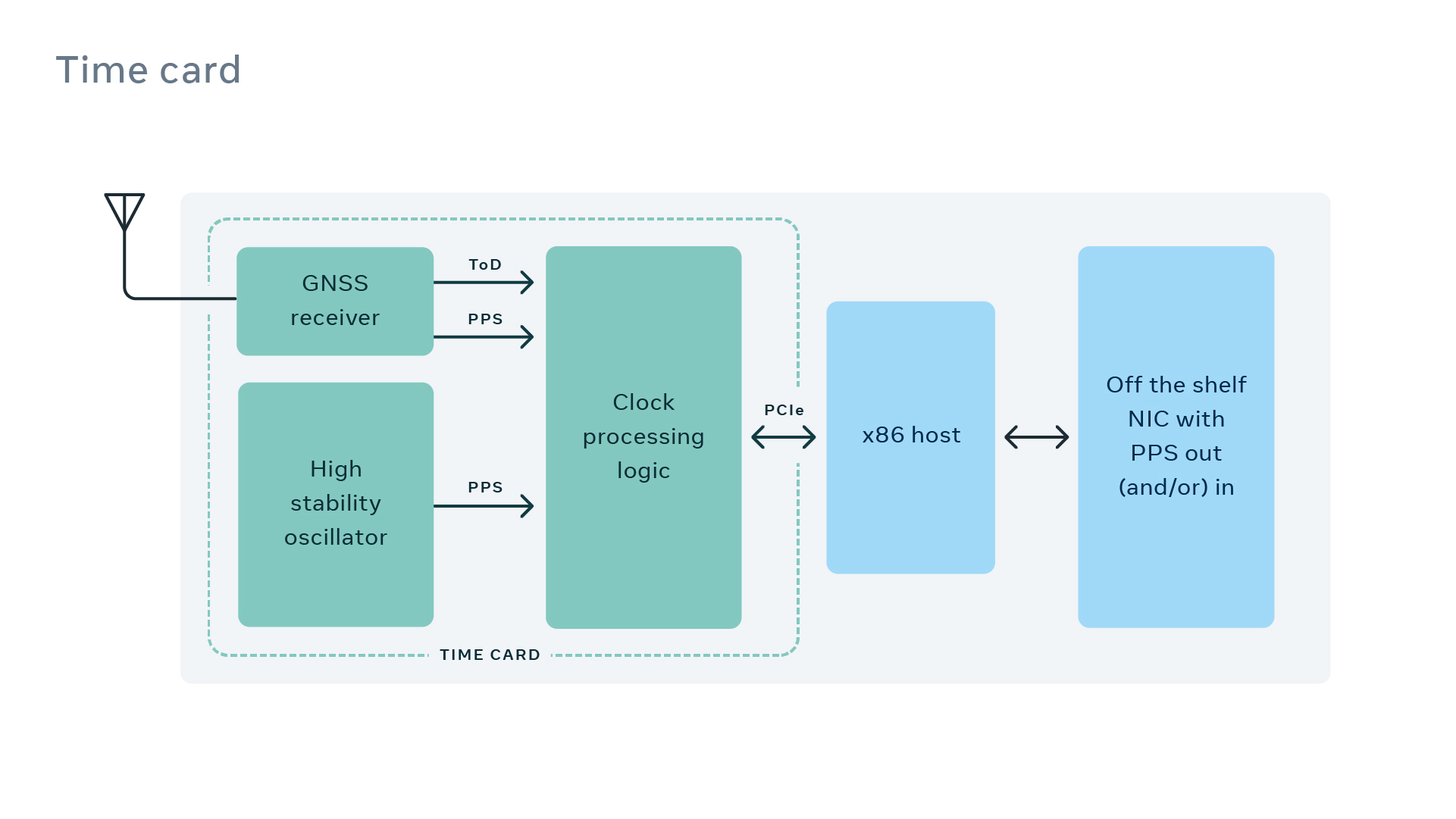 22
Timing infrastructure. Hardware
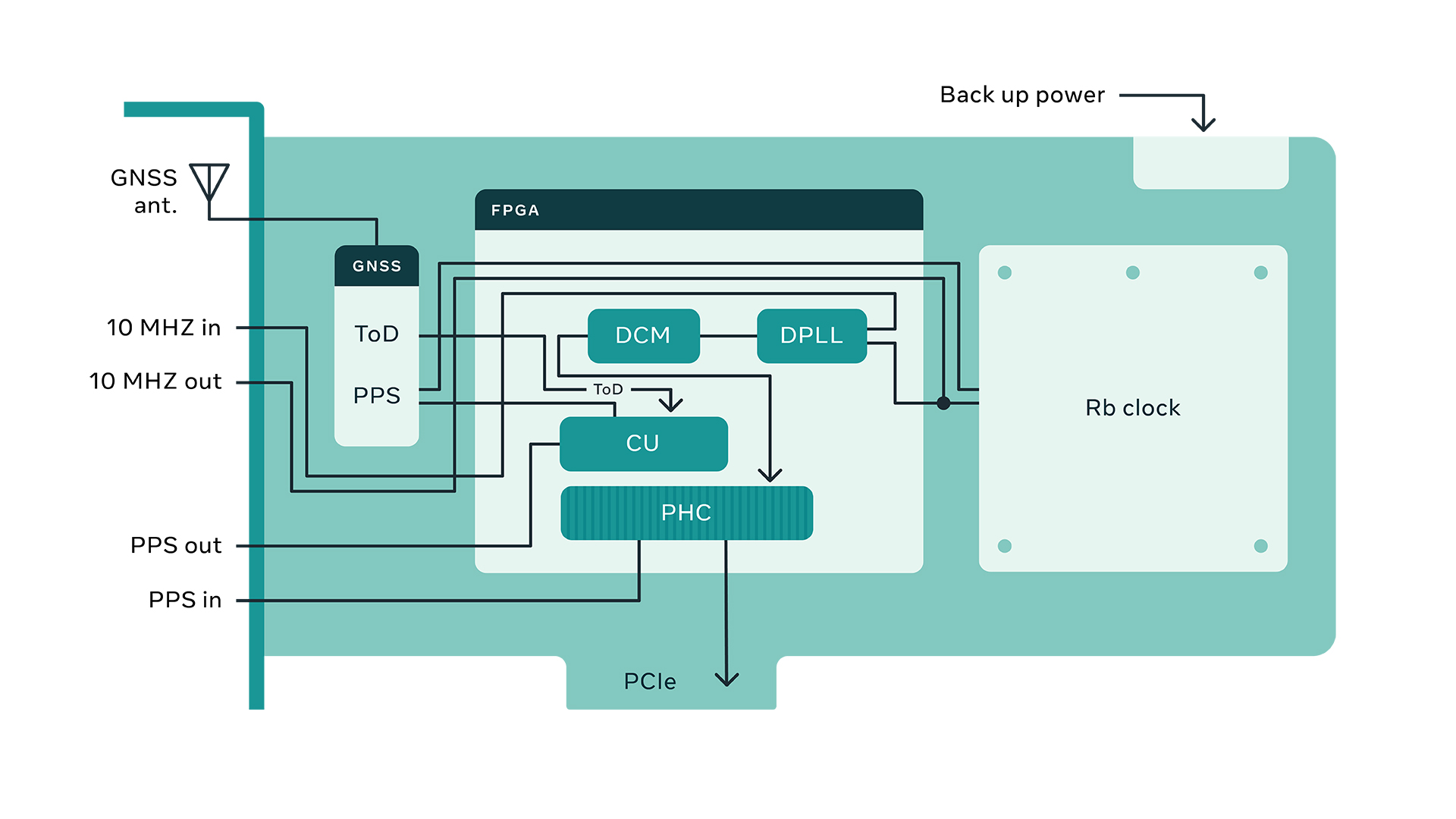 23
Timing infrastructure. Hardware
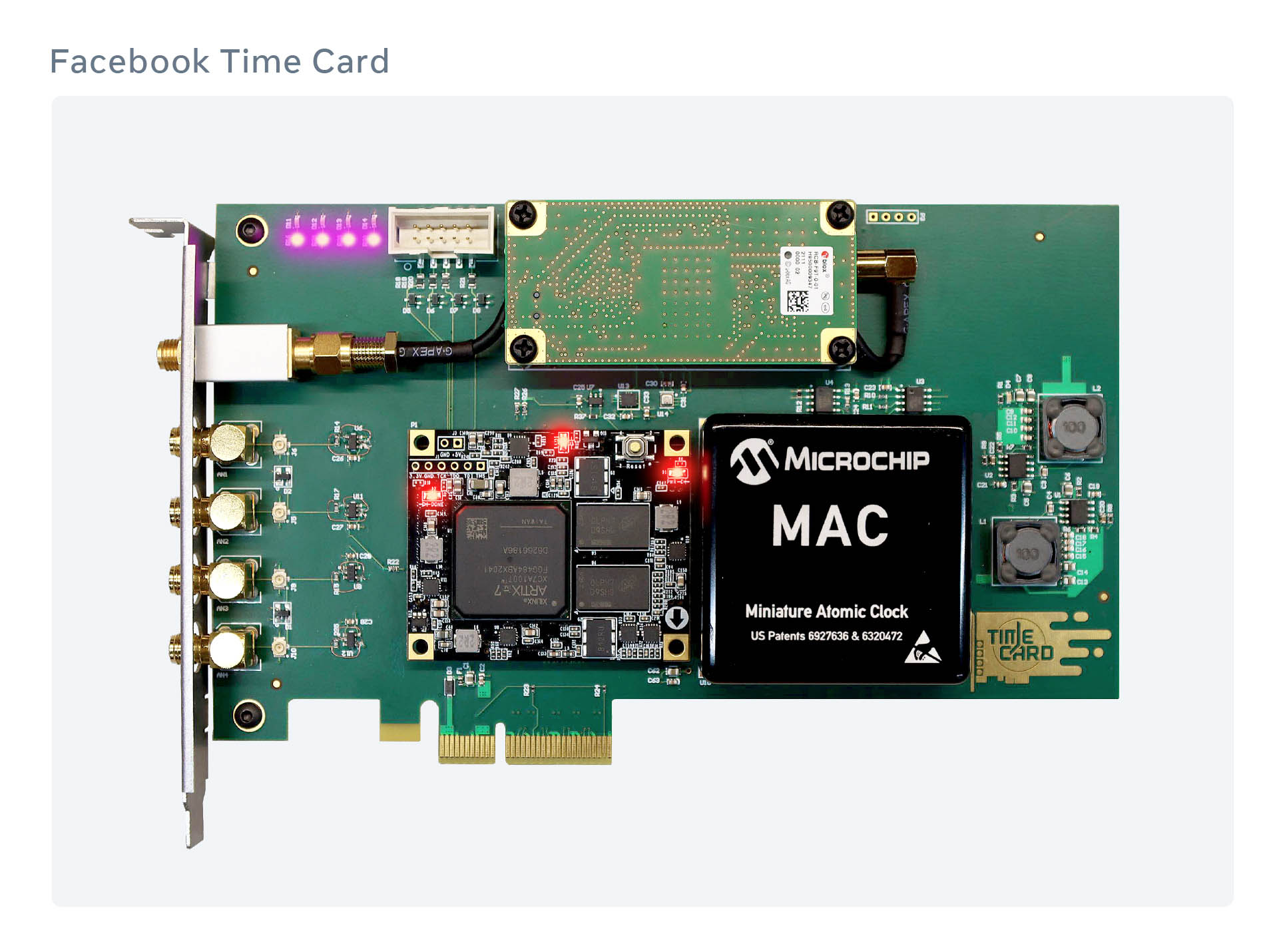 24
Timing infrastructure
http://timingcard.com
25
[Speaker Notes: Everything is open sourced under OCP and there are several vendors producing off the shelf versions]
Timing infrastructure. Hardware
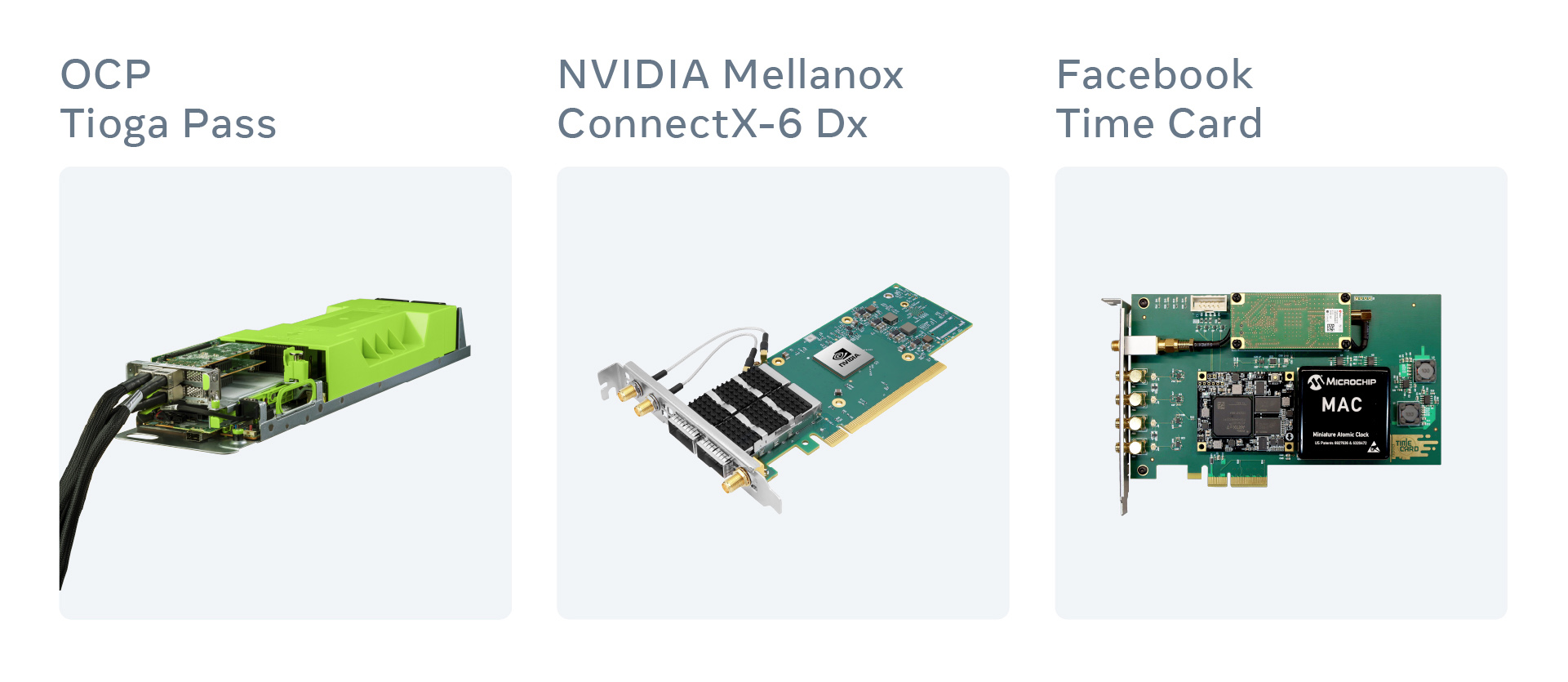 26
[Speaker Notes: Hardware-wise to build your own Time appliance we just need to connect 3 Major components together
x86 Chassis, a NIC and the Time Card.]
Timing infrastructure. Hardware
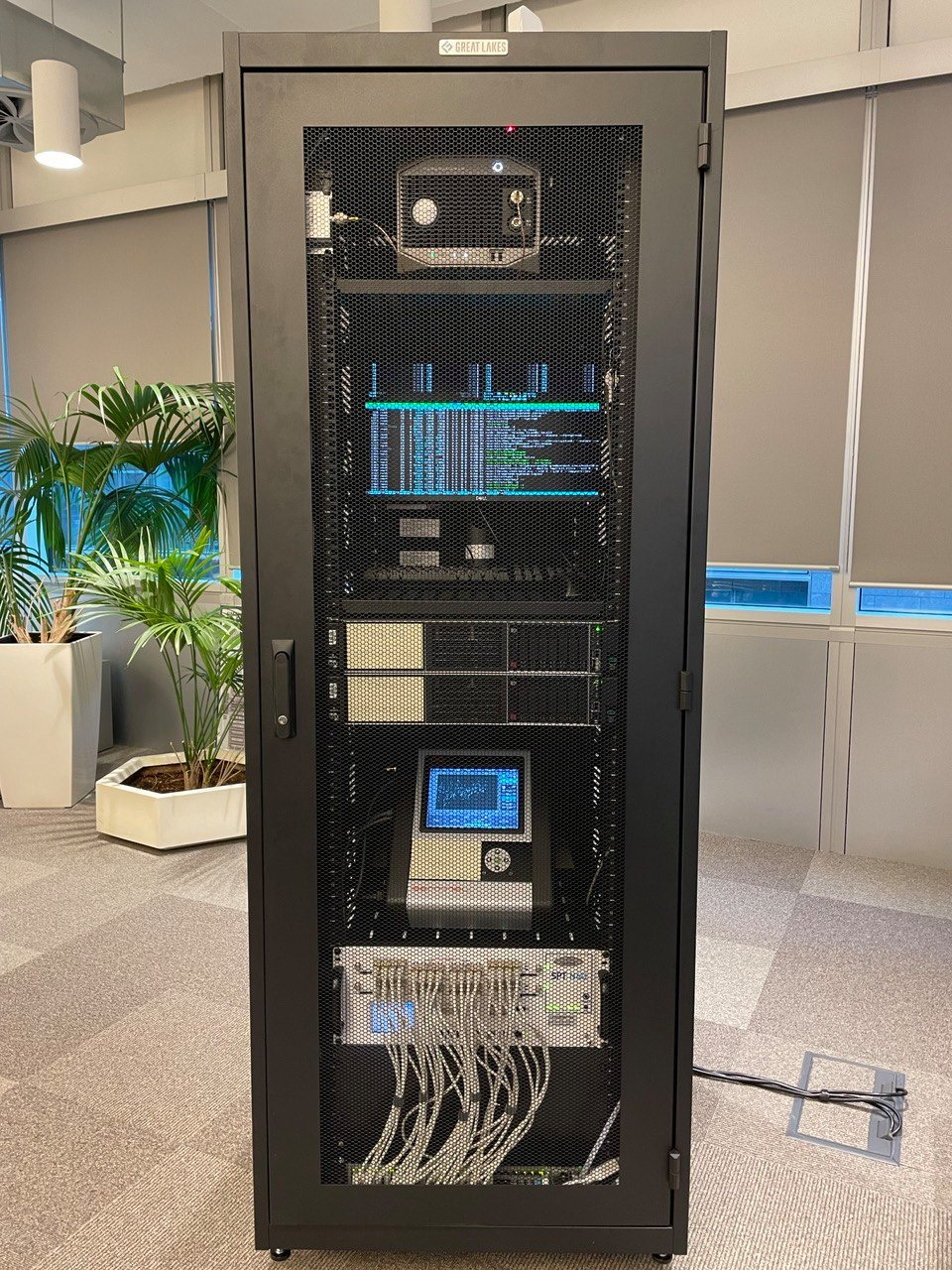 27
[Speaker Notes: That’s what's we've done. Put everything together, add bunch of measurement equipment and ran bunch of tests.]
Appliance software
28
[Speaker Notes: However one pretty important is still missing. A software which actually runs as NTP or PTP server.]
Timing infrastructure. Software
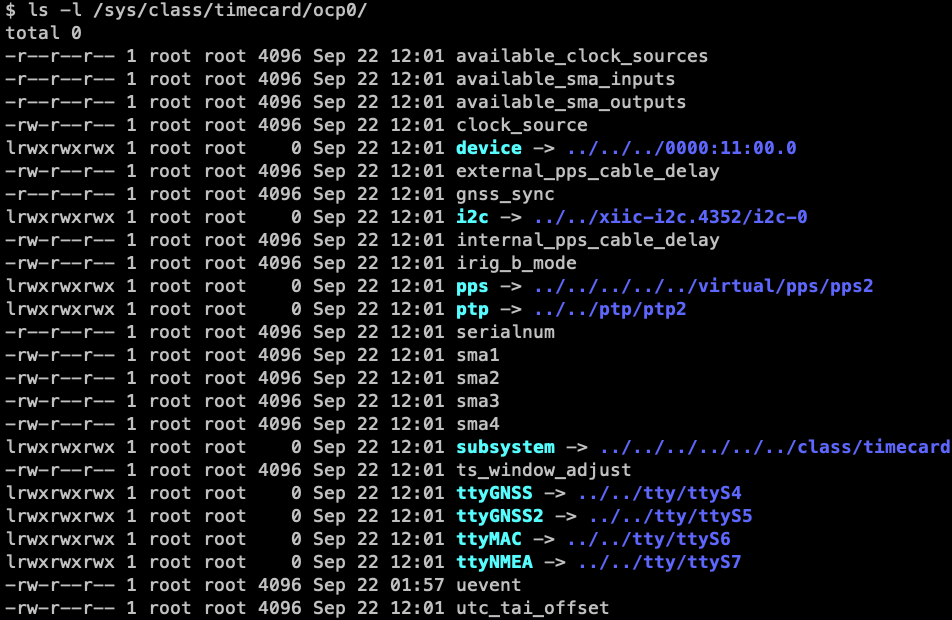 29
[Speaker Notes: In our case we use Linux Centos 8
The latest Linux kernel has a time card driver included.
It will expose very many useful interfaces such as:
PTP clock, Serial devices of GNSS receiver, atomic clock and a lot more]
Timing infrastructure. Software
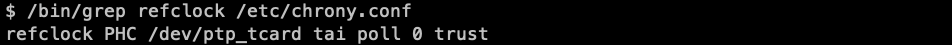 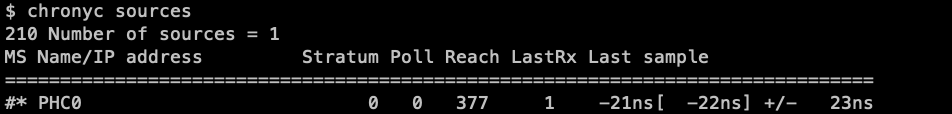 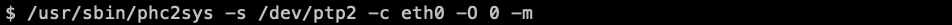 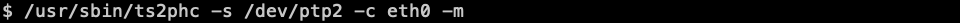 30
[Speaker Notes: In Case of Chrony it's very simple. Just Specify PTP device as a reference clock

For PTP we first need to copy time from Time card to the NIC.
If 1 extra microsecond is fine for your purpose – just use phc2sys.
If you require nanoseconds precision – ts2phc is a better choice but requires PPS cable]
Timing infrastructure. Software
http://opentimeserver.com
31
[Speaker Notes: Detailed description of building your own open time server can be found in our github repository. Short link is opentimeserver.com]
Timing infrastructure. Software
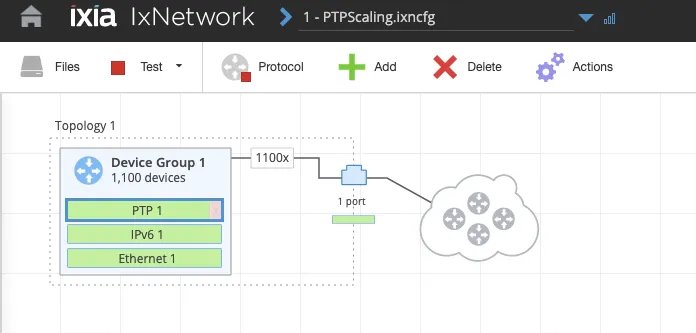 32
[Speaker Notes: Popular open source PTP server for Linux]
Timing infrastructure. Software
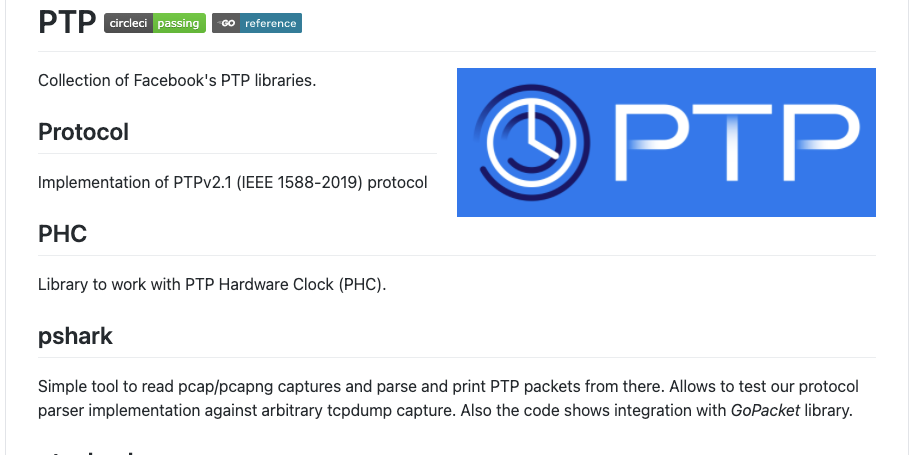 33
[Speaker Notes: So we had to write our own Scalable unicast PTP server.]
Timing infrastructure. Software
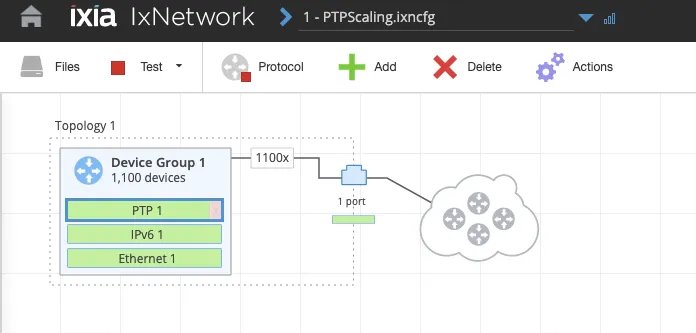 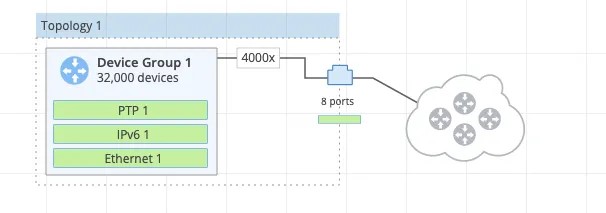 34
[Speaker Notes: And with that we were able to max out our IXIA at 32k client with 1Hz frequency]
Timing infrastructure. Software
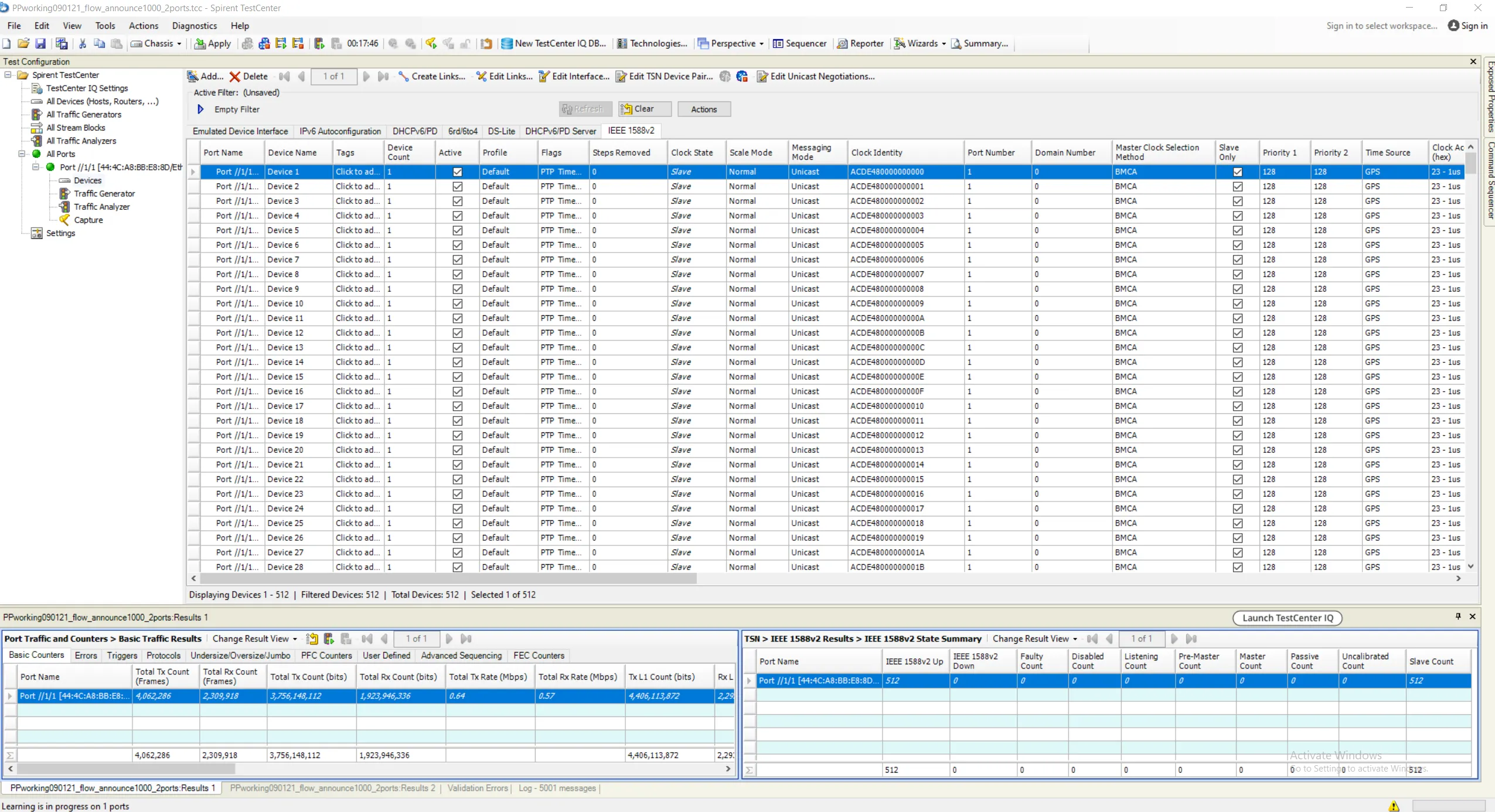 35
[Speaker Notes: We had to bring a heavy gun.
Spirent N4U which is capable of generating 32Gib of PTP traffic.]
Timing infrastructure. Software
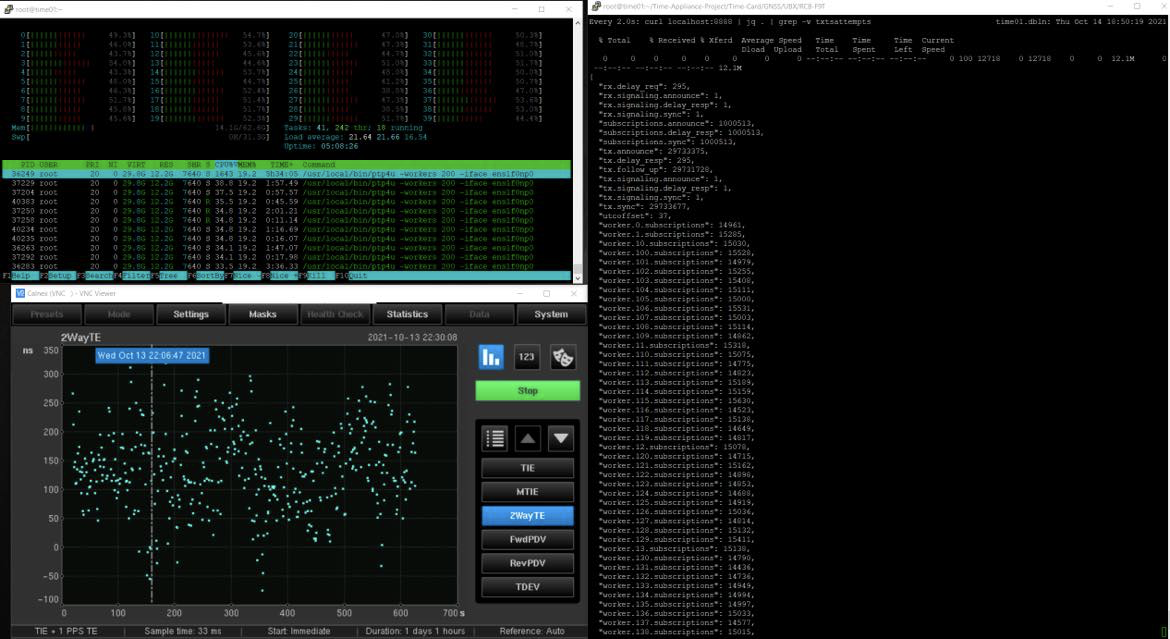 1M 1Hz clients
36
[Speaker Notes: Using Spirent N4U we were able to generate up to 1.2M PTP clients
and handle them on our Open Time Server without any affect on the precision.
This was confirmed using Calnex Sentinel and N4U IEEE1588v2 clients.

This practically means we can handle entire DC load using just 1 device
But we will have more]
Timing infrastructure. Software
https://github.com/facebookincubator/ptp
37
[Speaker Notes: The server is now available on]
Transparent clock
38
[Speaker Notes: Now let's switch to the network part of the architecture.
To get maximum out of the PTP its helpful to start using Transparent clock]
Timing infrastructure. Transparent Clock
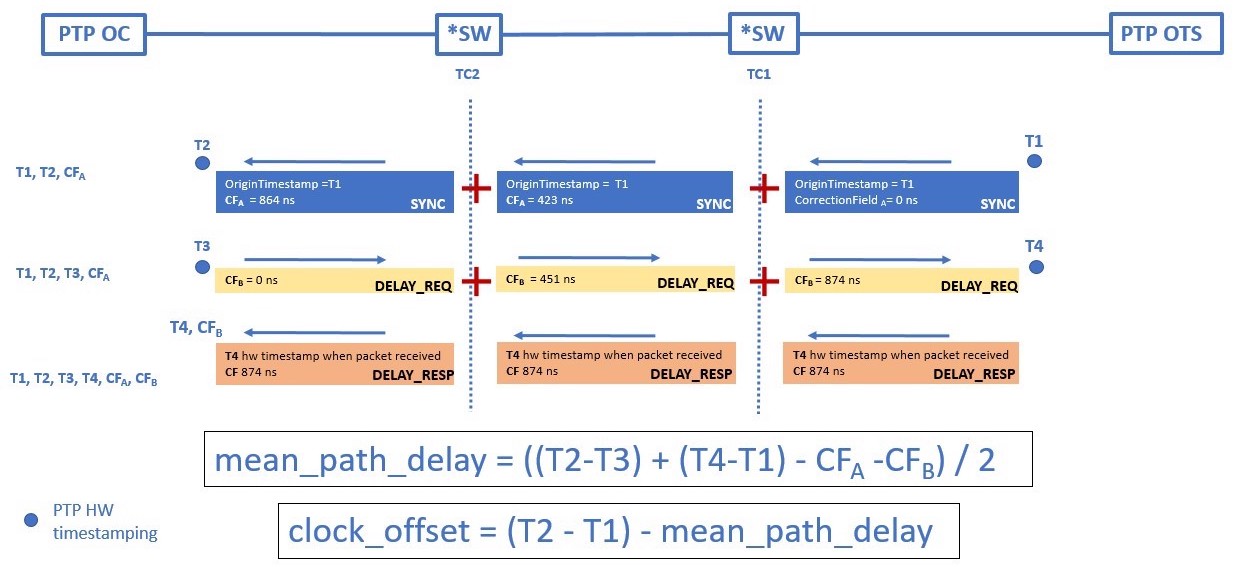 39
[Speaker Notes: Transparent clock is a fancy name for the correction field in Sync and Delay Request packets.Every time these packets come through TC capable switch the field gets incremented to account for time packet spent on the ASIC.
It's included in timestamp computations which allows to bring precision to single digit nanoseconds.]
Timing infrastructure. Transparent Clock
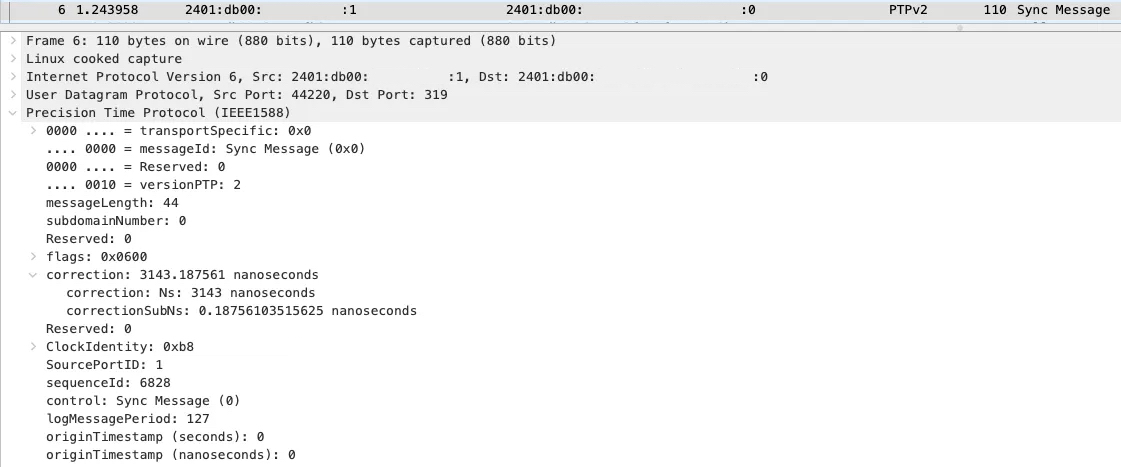 40
[Speaker Notes: Here is an example of the PTP sync message with the Correction field filled.]
Client software
41
[Speaker Notes: We brought precision and accuracy to the nanoseconds level. But it's all for nothing if client can't use it.]
Timing infrastructure. Client software
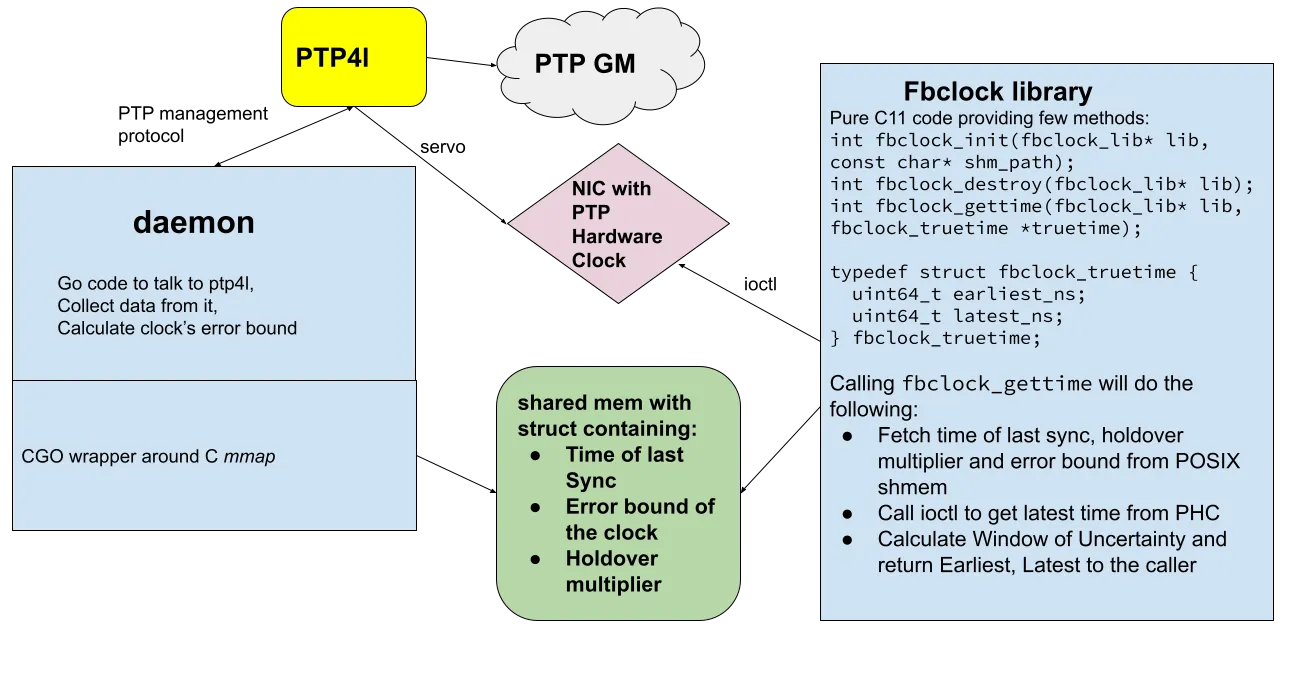 42
[Speaker Notes: Client don't only care about time. They also care about window of uncertainty.
We implemented a library called FBclock which provides that. It allows to estimate window of uncertainty with 6 9s guarantee.
It interacts with PTP client software via shared memory interface, which allows handle enormous number of requests and use in the containers and virtual machines.]
Timing infrastructure. Client software
// what customers get​
typedef struct fbclock_truetime {​
    uint64_t earliest_ns;​
    uint64_t latest_ns;​
} fbclock_truetime;​


// methods we provide​
int fbclock_init(fbclock_lib* lib, const char* shm_path);​

int fbclock_destroy(fbclock_lib* lib);​

int fbclock_gettime(fbclock_lib* lib, fbclock_truetime* truetime);
43
[Speaker Notes: What we provide is the earliest and latest timestamp in nanoseconds.]
Monitoring
44
[Speaker Notes: Being a tier 0 service PTP needs to be constantly monitored and debugged.]
Timing infrastructure. Monitoring
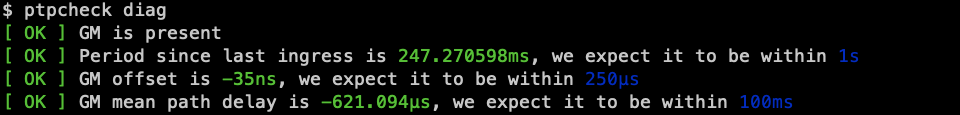 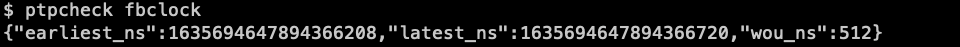 45
[Speaker Notes: First thing's first – we monitor the offset, delay and all the important metrics.
And then there is an interface to get the aforementioned window of uncertainty.]
Timing infrastructure. Monitoring
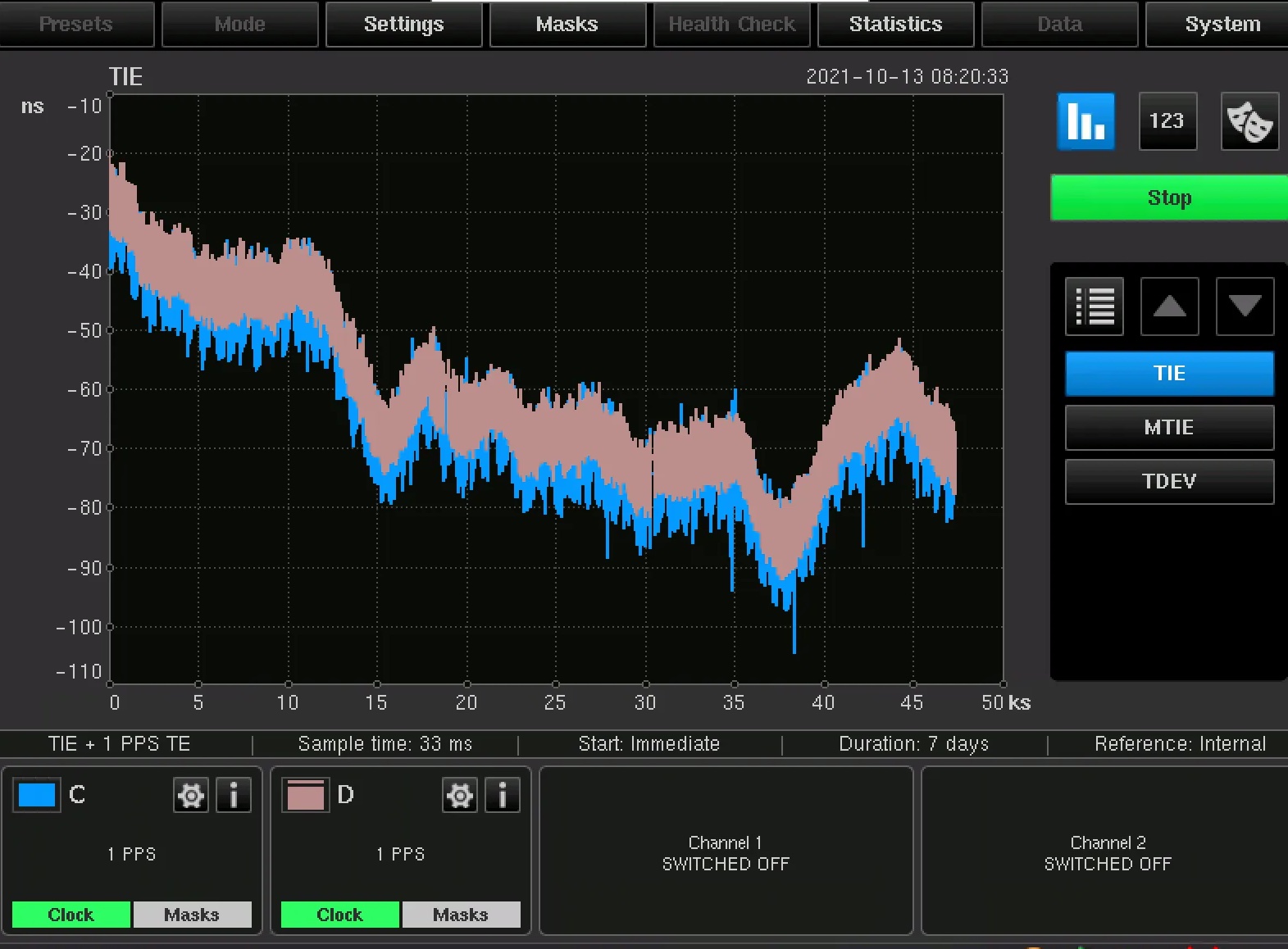 46
[Speaker Notes: And then we perform constant measurement of our Time Appliances.
During normal operations PPS outputs of the Time Appliances stay within 100ns.]
Timing infrastructure. Monitoring
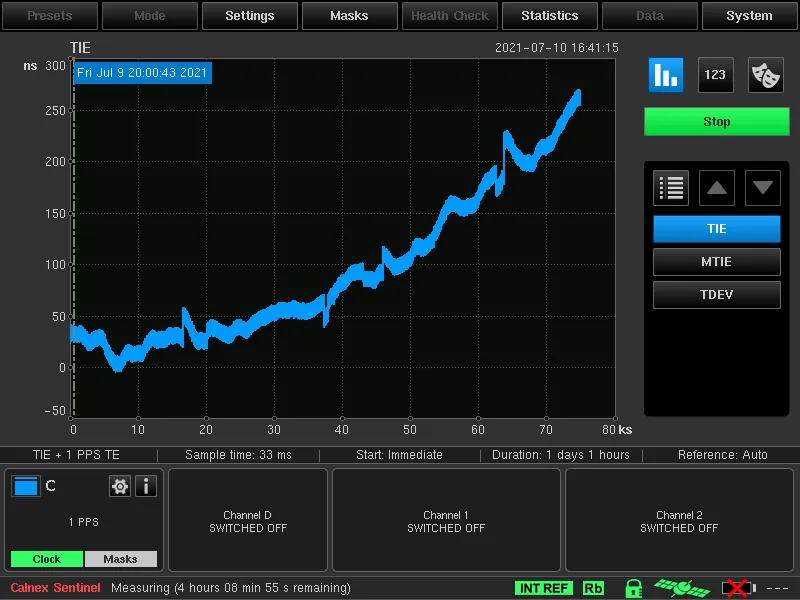 47
[Speaker Notes: In the lab environment we also carefully testing holdover.
Over 24 hours the drift is less than 300ns.]
Deployment
48
[Speaker Notes: Facebook has a very large infrastructure and deploying a new tier 0 service like this takes some time.]
Timing infrastructure. Deployment
Hack in the garage

Lab environment/office testing

Reliability review

1 region pilot

5 regions for X-region users

Rest of the regions
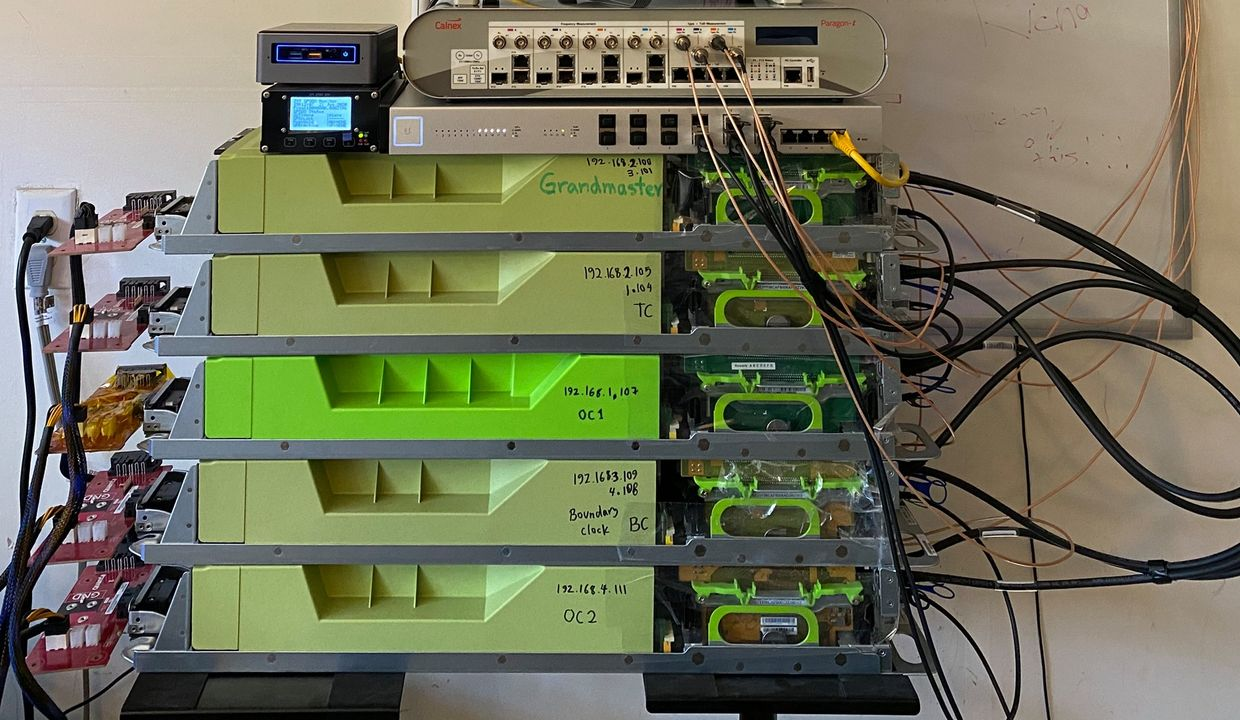 49
Thank you
50